汇报答辩通用模板
YOUR
LOGO
Common template for reporting and defense
汇报人：朱伟盛 指导老师：XXX
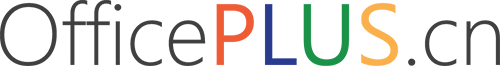 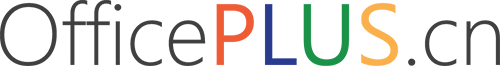 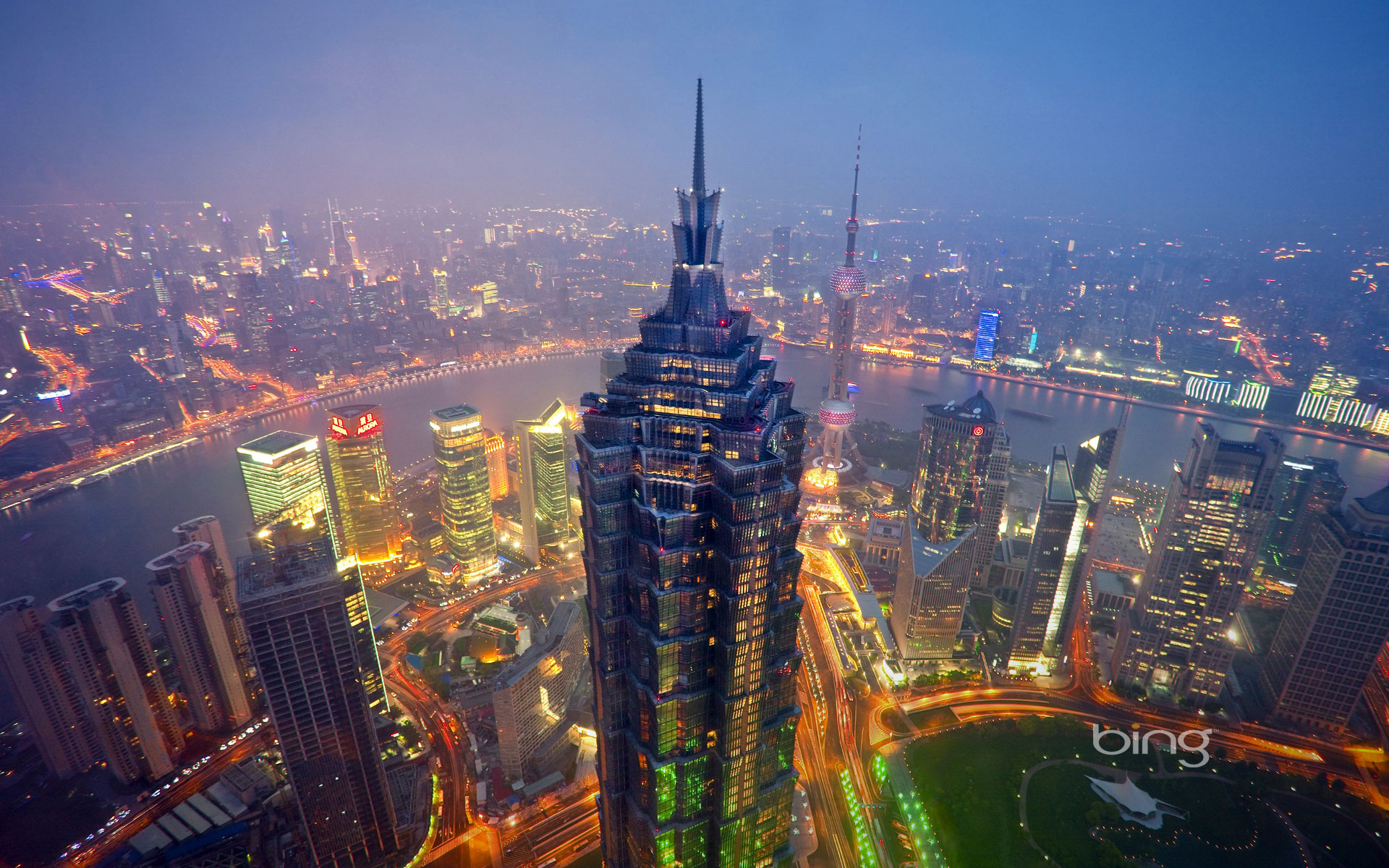 CONTENT
目录
1
2
3
请输入您的标题
请输入您的标题
请输入您的标题
PLEASE ENTER YOUR TITLE HERE
PLEASE ENTER YOUR TITLE HERE
PLEASE ENTER YOUR TITLE HERE
4
5
6
请输入您的标题
请输入您的标题
请输入您的标题
PLEASE ENTER YOUR TITLE HERE
PLEASE ENTER YOUR TITLE HERE
PLEASE ENTER YOUR TITLE HERE
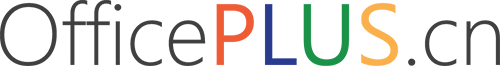 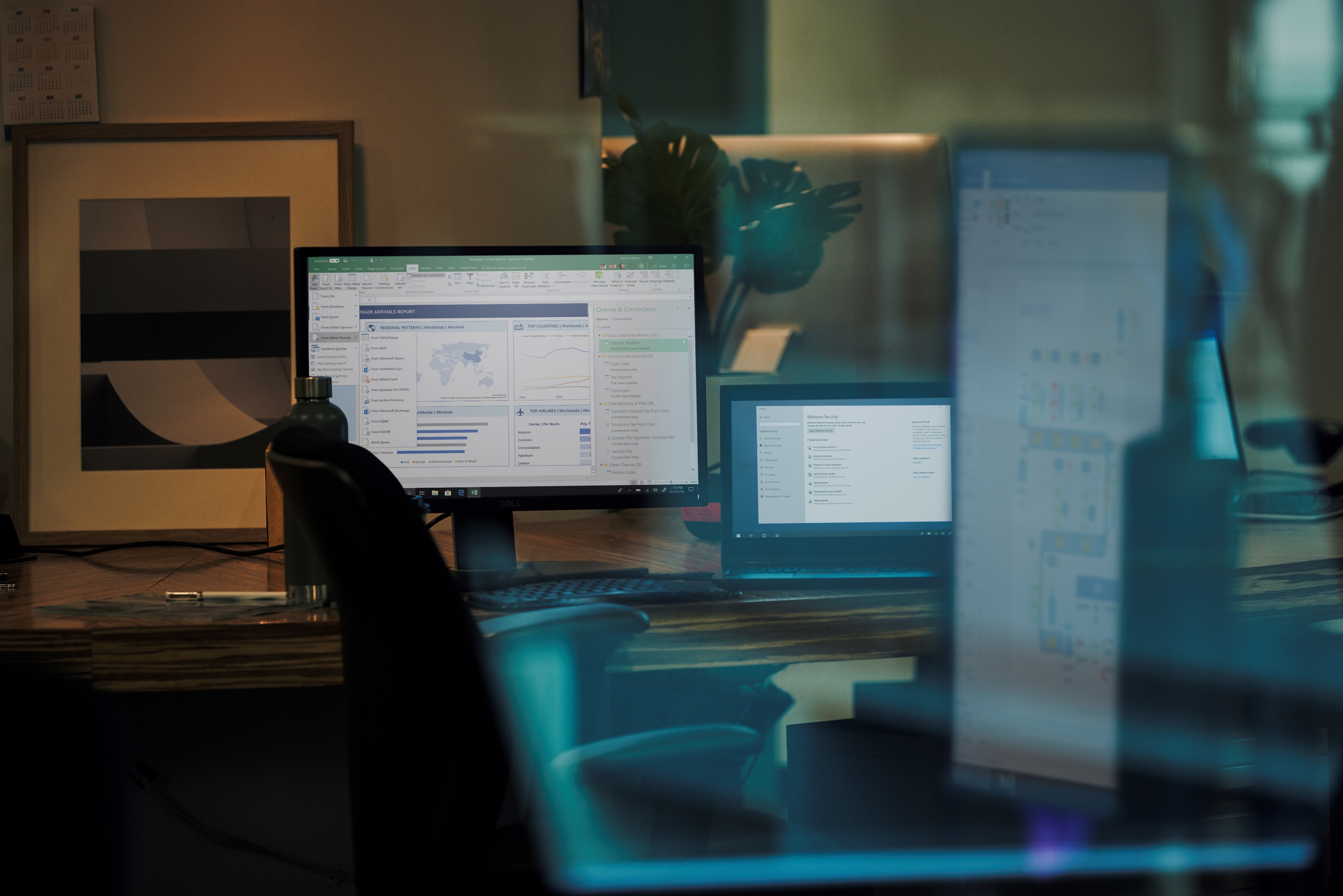 1
请输入您的标题
PLEASE ENTER YOUR TITLE HERE
· 小标题         · 小标题
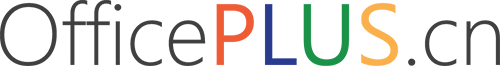 参考文献
[序号]主要责任者.文献题名[文献类型标识].出版地:出版者,出版年:起止页码(可选).

[序号]主要责任者.文献题名[J].刊名,年,卷(期):起止页码.

[序号]主要责任者.文献题名[N].报纸名,出版日期(版次).

[序号]主要责任者.文献题名[文献类型标识].出版地:出版者,出版年:起止页码(可选).

[序号]主要责任者.文献题名[文献类型标识].出版地:出版者,出版年:起止页码(可选).

[序号]析出文献主要责任者.析出文献题名[A].原文献主要责任者(可选)
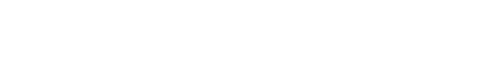 感谢观看
YOUR
LOGO
汇报人：朱伟盛
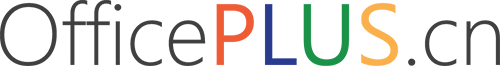 一段文字类
关键词
关键词
关键词
标题数字等都可以通过点击和重新输入进行更改，顶部“开始”面板中可以对字体、字号、颜色、行距等进行修改。建议正文18号字，1.3倍字间距。
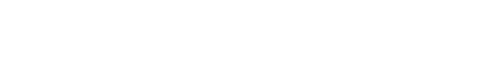 一段图文
标题数字等都可以通过点击和重新输入进行更改，顶部“开始”面板中可以对字号、颜色、行距等进行修改。
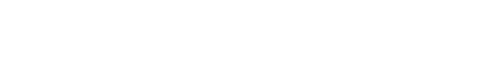 两段文字类-对比
请输入您的标题
标题数字等都可以通过点击和重新输入进行更改，顶部“开始”面板中可以对字体、字号、颜色、行距等进行修改。建议正文18号字，1.3倍字间距。
VS
标题数字等都可以通过点击和重新输入进行更改，顶部“开始”面板中可以对字体、字号、颜色、行距等进行修改。建议正文18号字，1.3倍字间距。
请输入您的标题
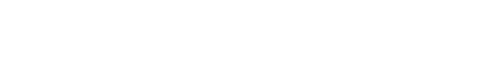 两段文字类-对比
优点
请在这里输入你的内容
请在这里输入你的内容
请在这里输入你的内容
缺点
请在这里输入你的内容
请在这里输入你的内容
请在这里输入你的内容
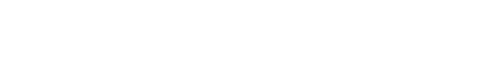 两段图文类
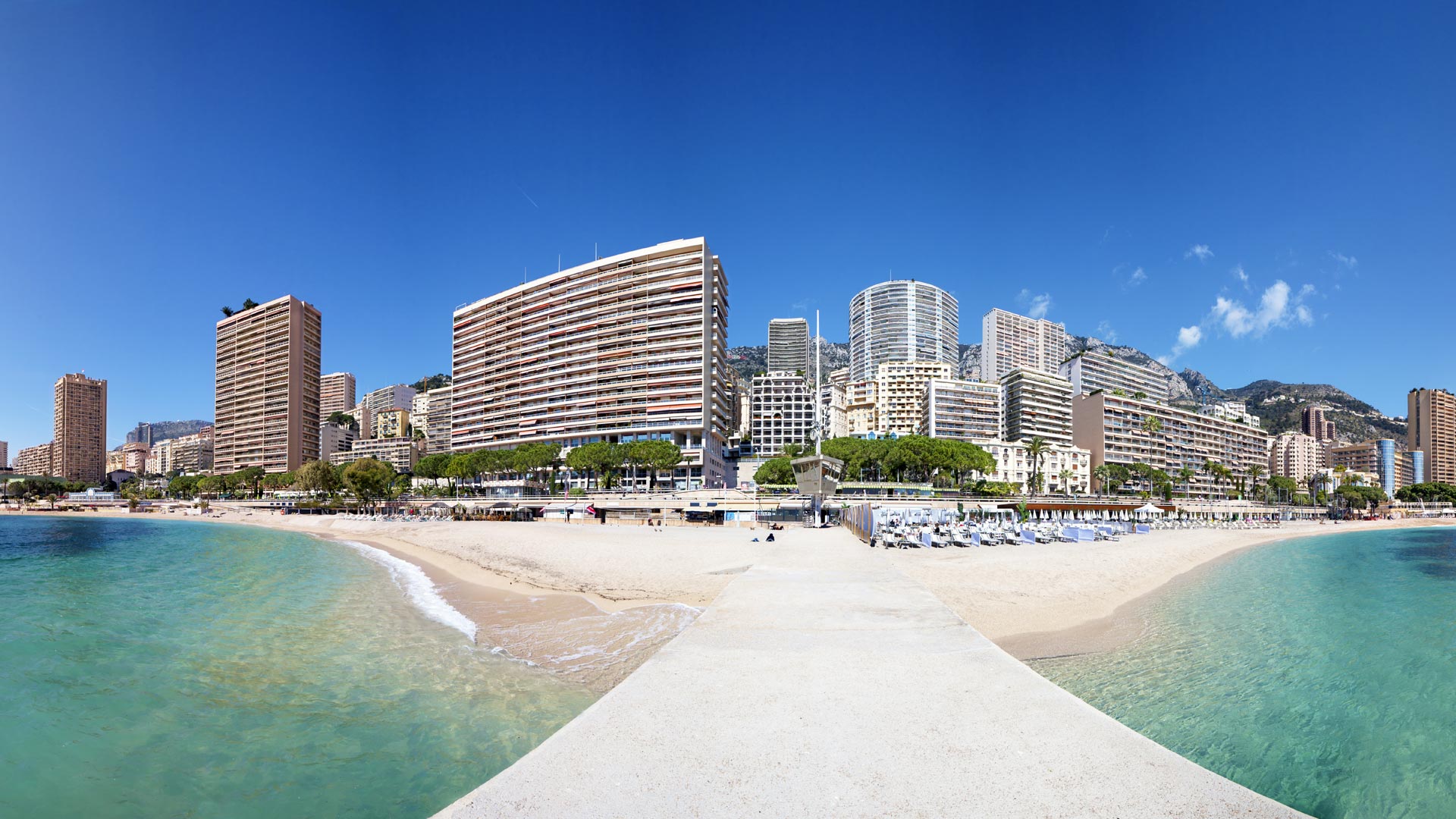 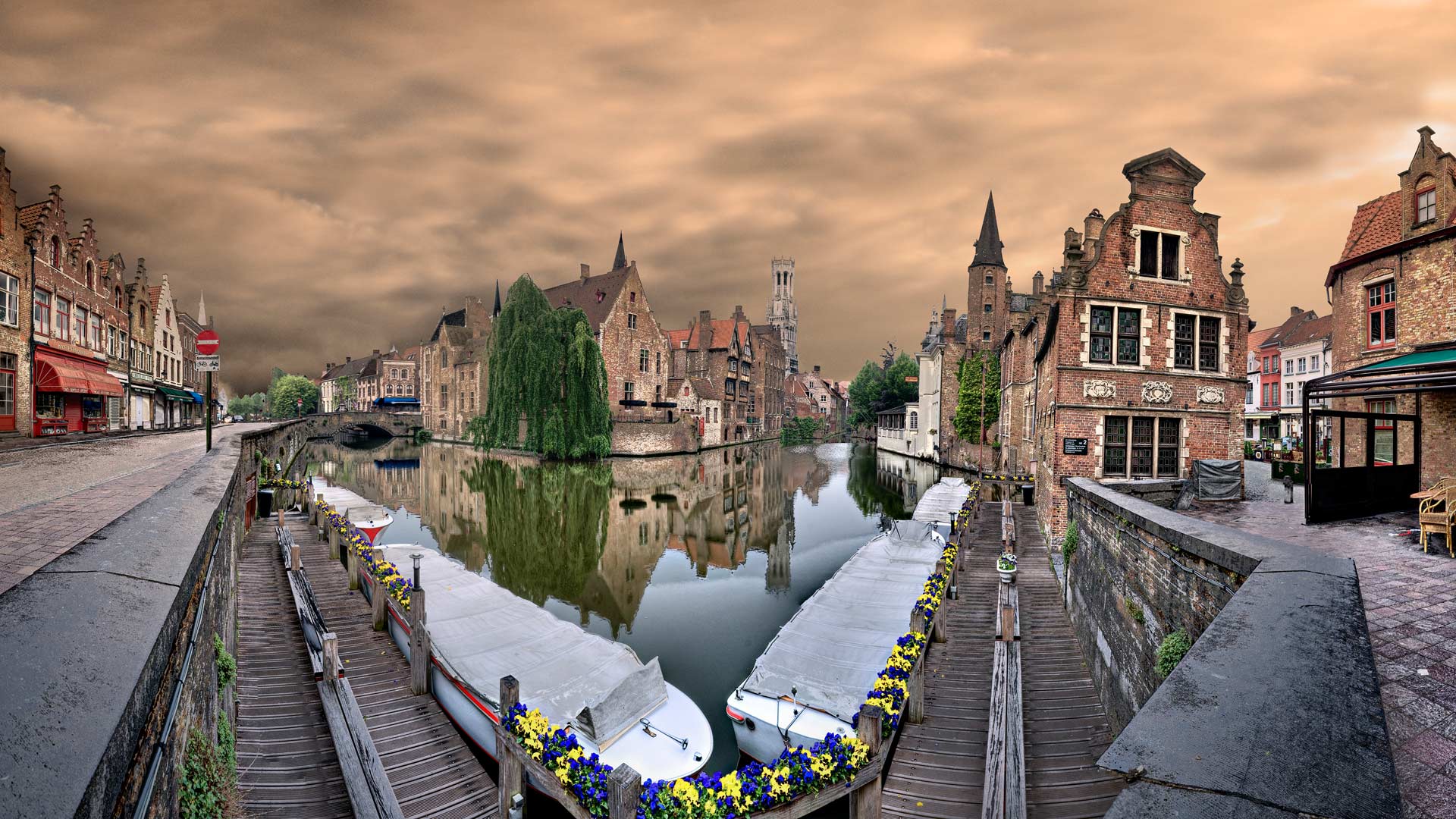 您的标题
请在这里输入你的内容
请在这里输入你的内容
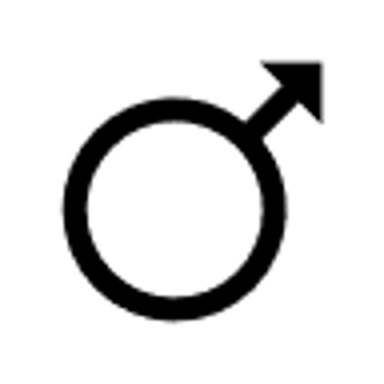 您的标题
请在这里输入你的内容
请在这里输入你的内容
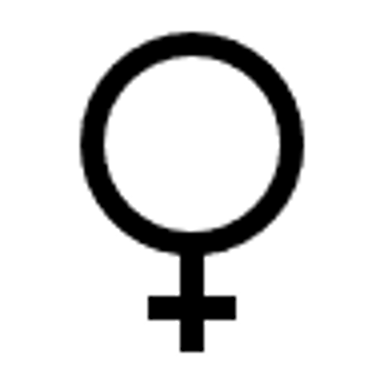 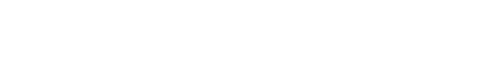 两段图文类
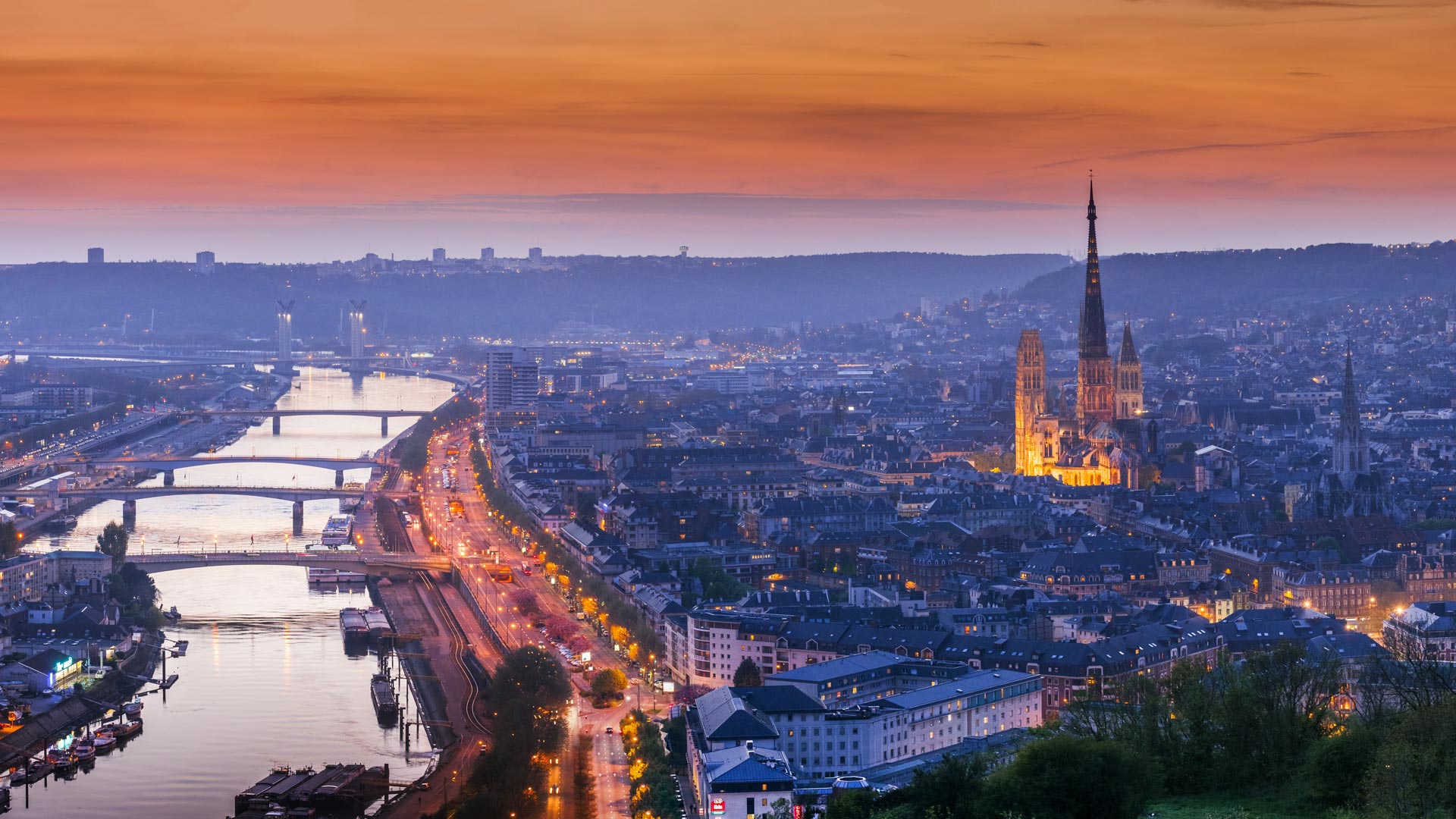 1
2
标题
标题
请在这里输入你的内容
请在这里输入你的内容
请在这里输入你的内容
请在这里输入你的内容
请在这里输入你的内容
请在这里输入你的内容
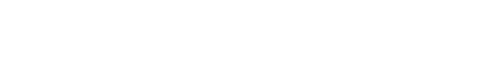 两段图文类
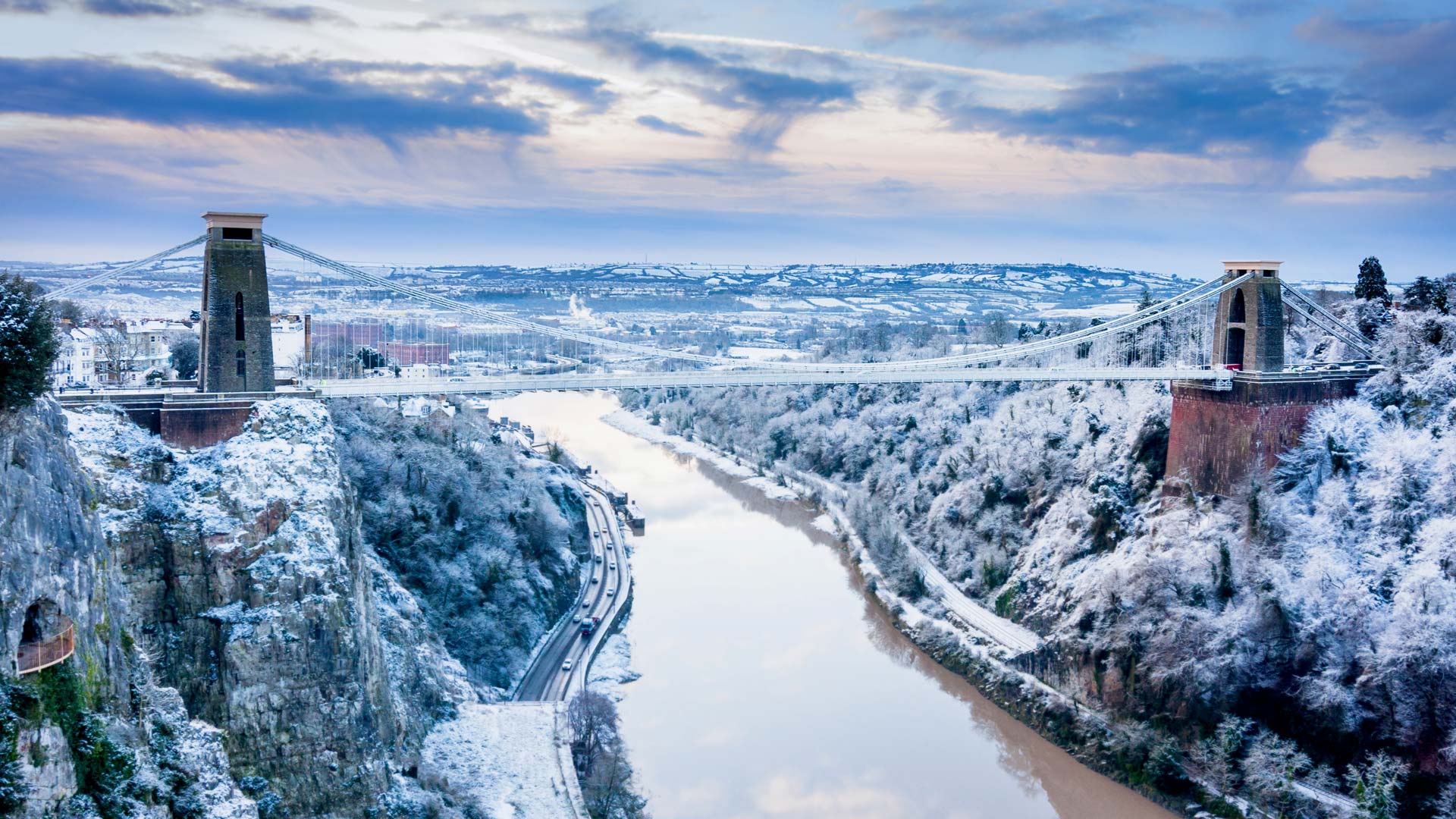 1
请在这里输入你的内容
请在这里输入你的内容
请在这里输入你的内容
标题
2
请在这里输入你的内容
请在这里输入你的内容
请在这里输入你的内容
标题
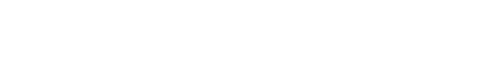 三段文字类-对比
你的标题
你的标题
你的标题
标题数字等都可以通过点击和重新输入进行更改，顶部“开始”面板中可以对字体、字号、颜色、行距等进行修改。建议正文18号字。
标题数字等都可以通过点击和重新输入进行更改，顶部“开始”面板中可以对字体、字号、颜色、行距等进行修改。建议正文18号字。
标题数字等都可以通过点击和重新输入进行更改，顶部“开始”面板中可以对字体、字号、颜色、行距等进行修改。建议正文18号字。
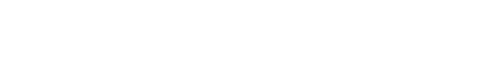 三段内容类-相交
请在这里输入你要的内容。请在这里输入你要的内容。
请在这里输入你要的内容。请在这里输入你要的内容。
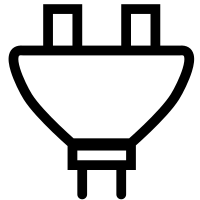 你的标题
请在这里输入你要的内容。请在这里输入你要的内容。请在这里输入你要的内容。请在这里输入你要的内容。
请在这里输入你要的内容。请在这里输入你要的内容。
请在这里输入你要的内容。请在这里输入你要的内容。请在这里输入你要的内容。请在这里输入你要的内容。
请在这里输入你要的内容。请在这里输入你要的内容。
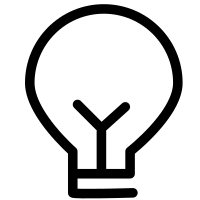 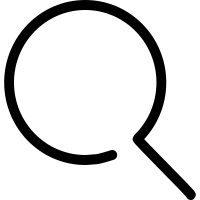 你的标题
你的标题
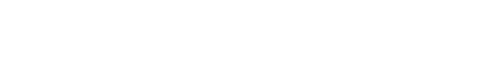 三段图文类-并列
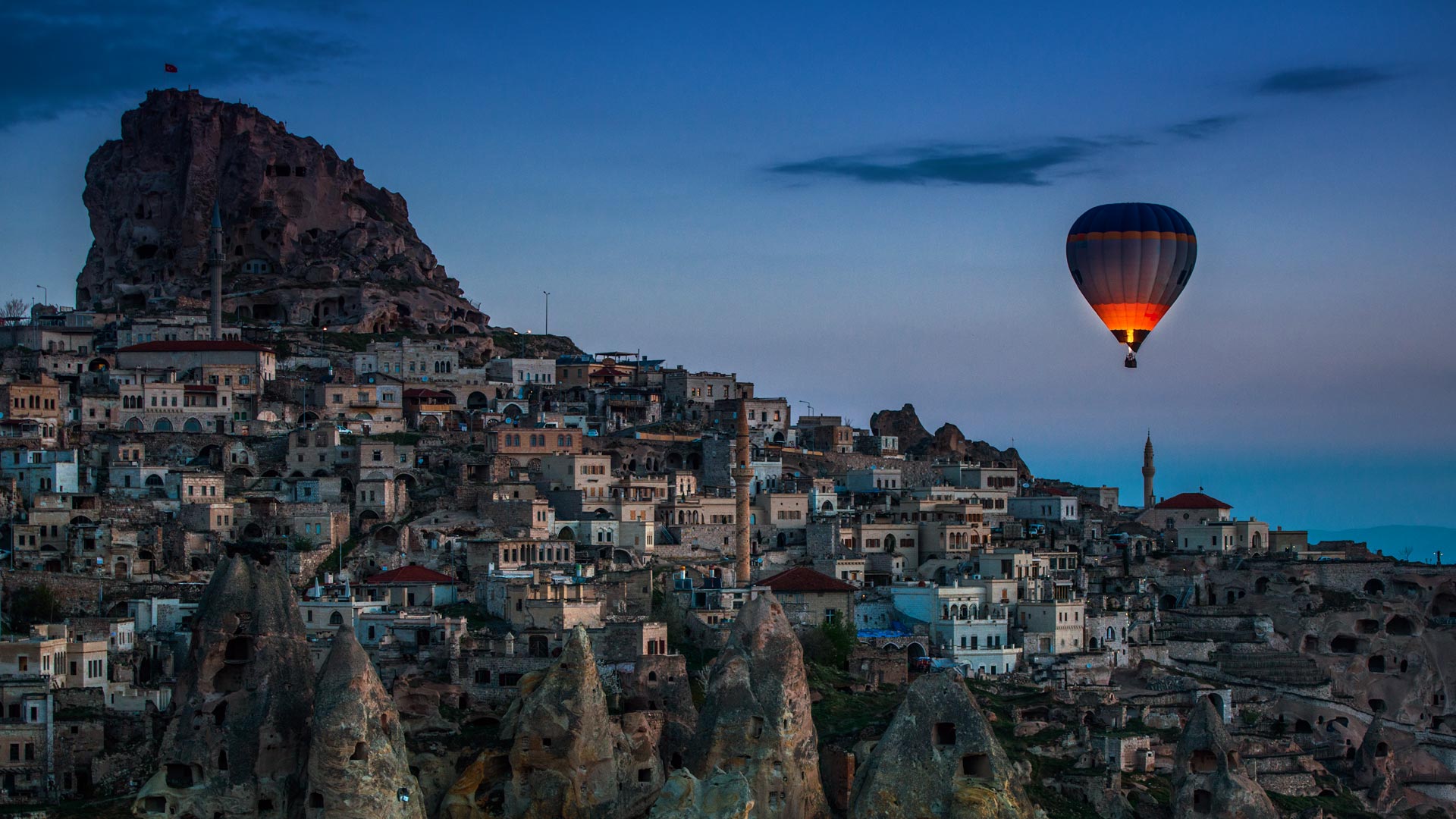 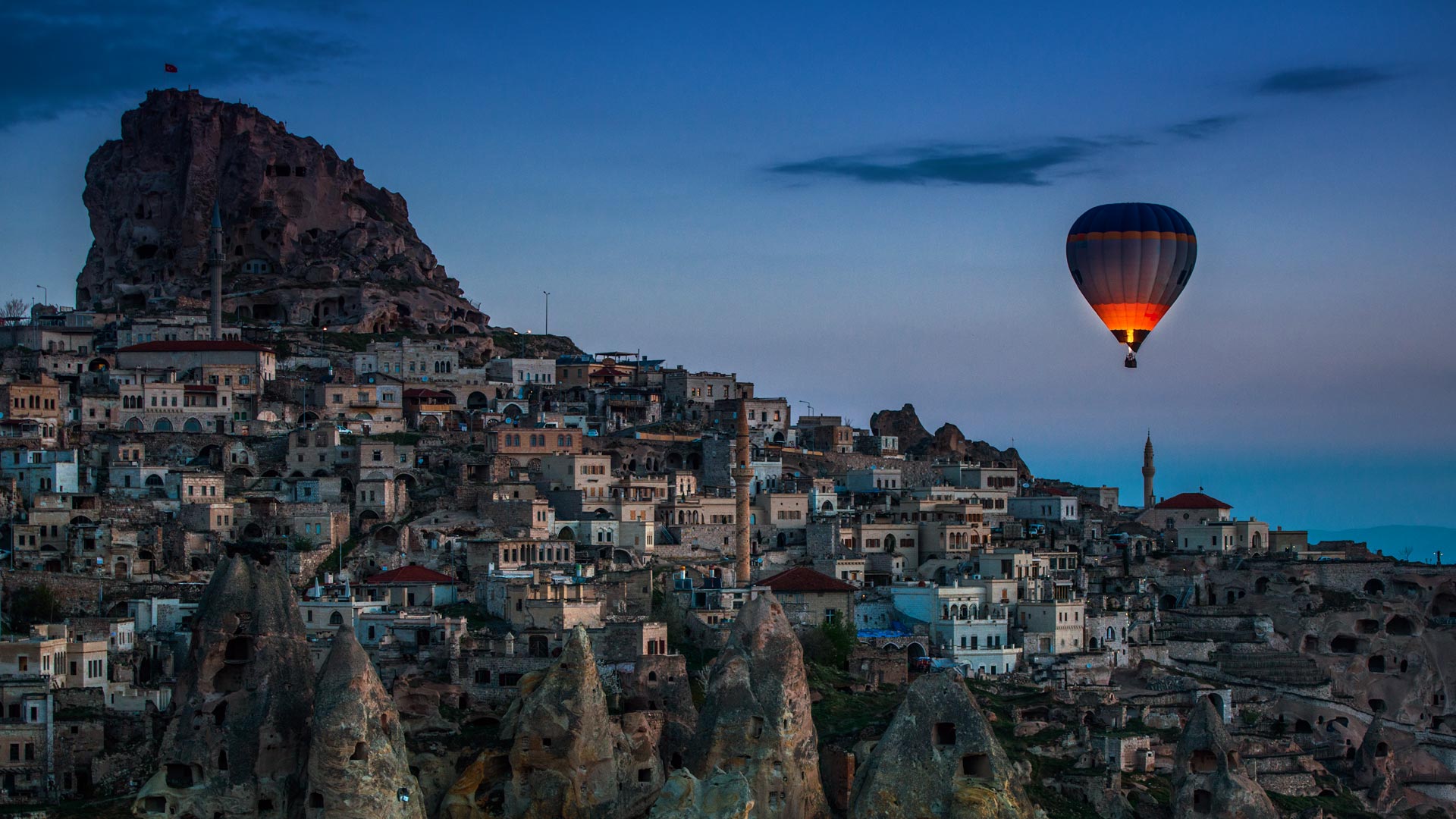 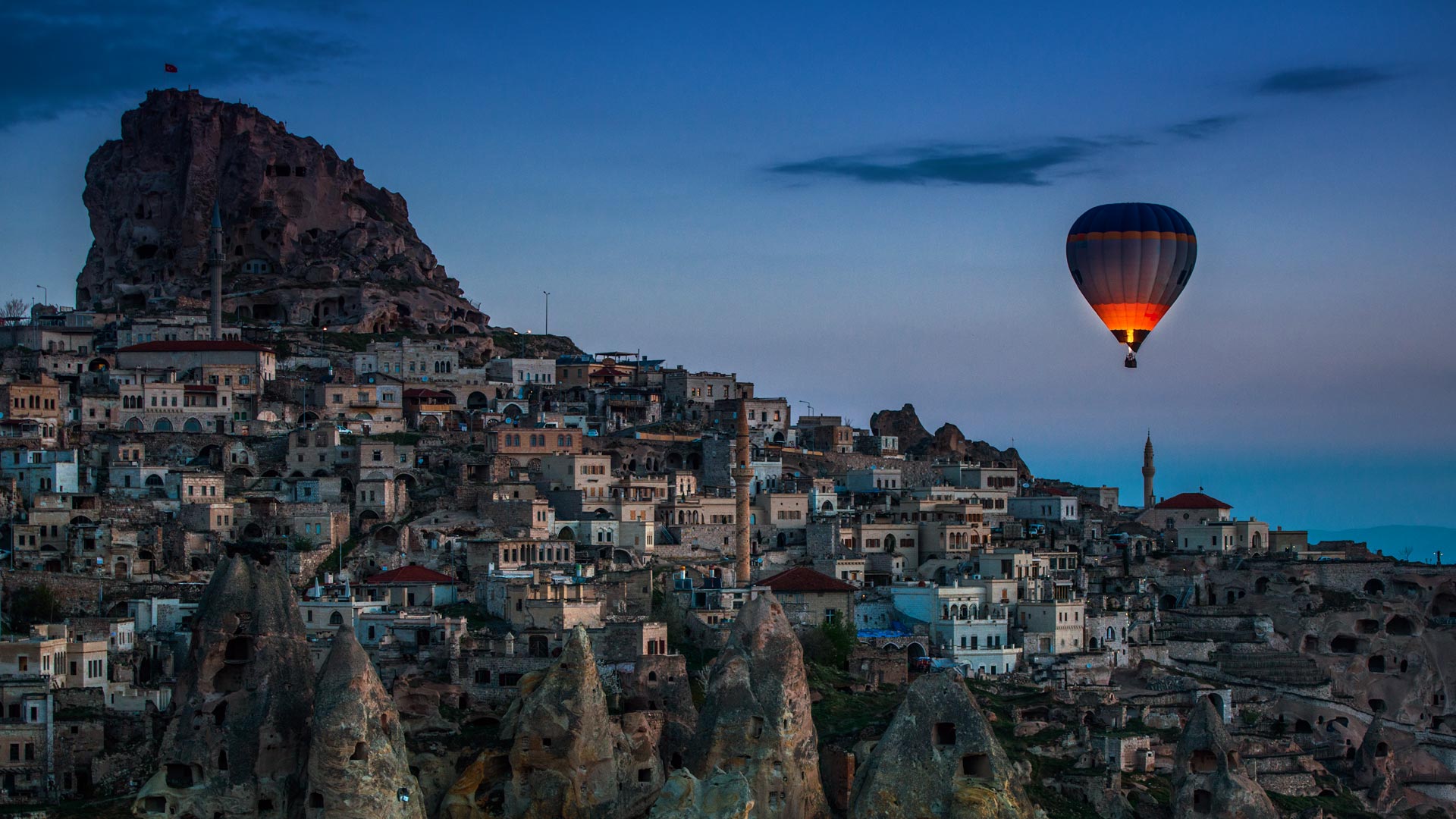 你的标题
你的标题
你的标题
你的标题
你的标题
标题数字等都可以通过点击和重新输入进行更改，顶部“开始”面板中可以对字体、颜色、行距等进行修改。
标题数字等都可以通过点击和重新输入进行更改，顶部“开始”面板中可以对字体、颜色、行距等进行修改。
标题数字等都可以通过点击和重新输入进行更改，顶部“开始”面板中可以对字体、颜色、行距等进行修改。
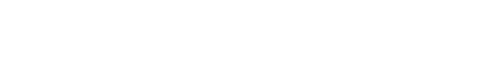 三段内容类-并列
你的标题
你的标题
你的标题
请输入你的内容
请输入你的内容
请输入你的内容
请输入你的内容
请输入你的内容
请输入你的内容
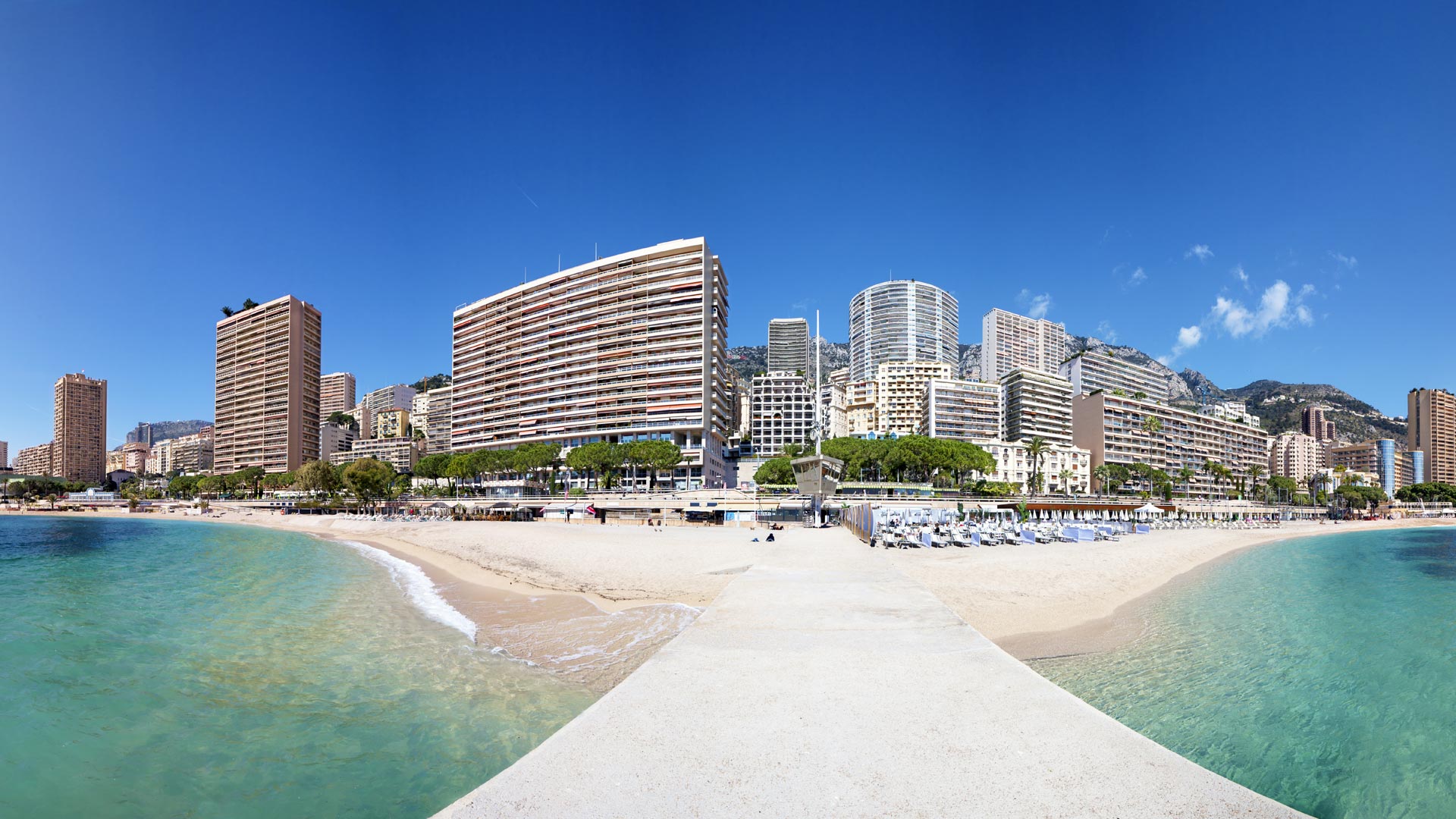 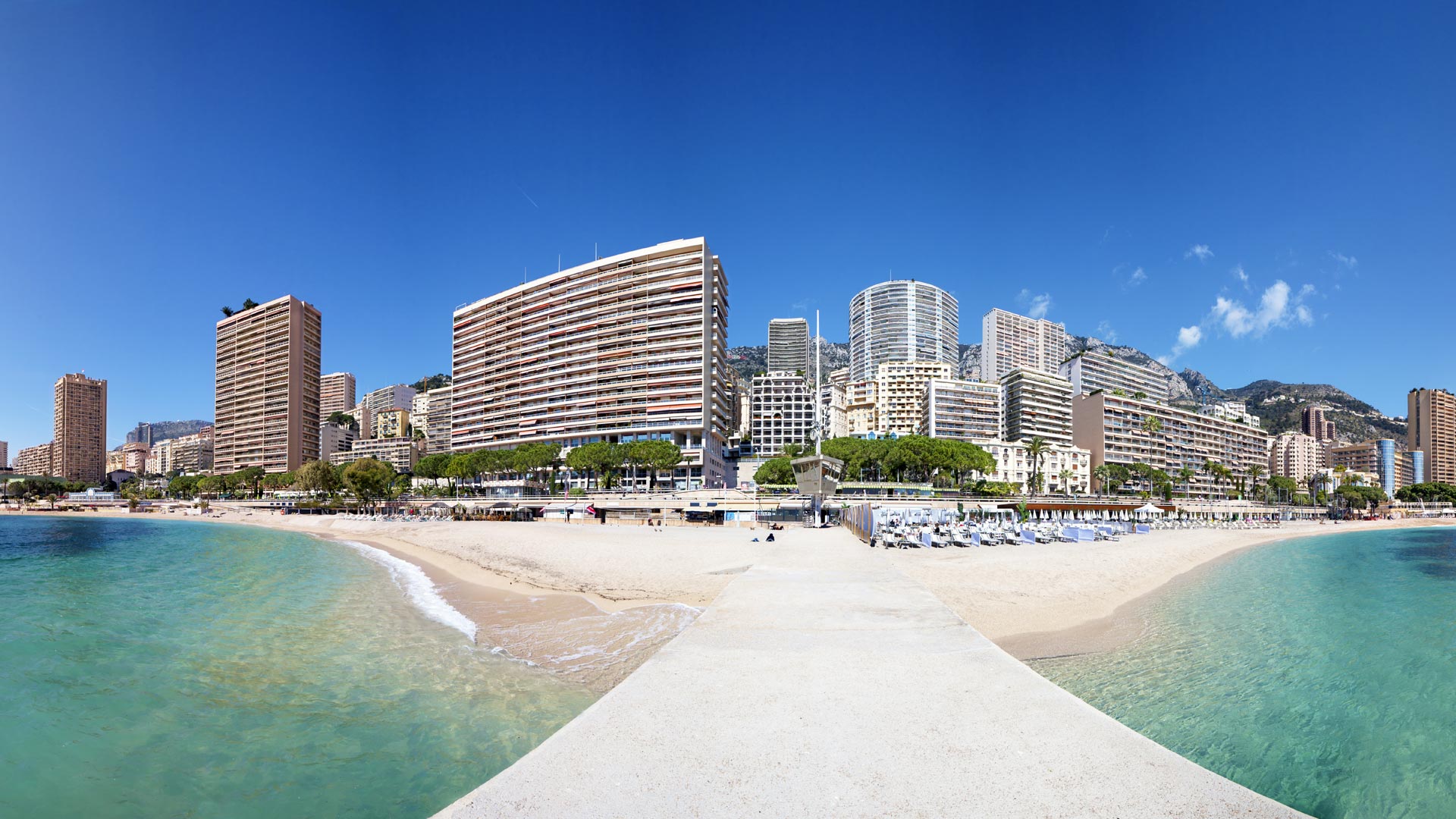 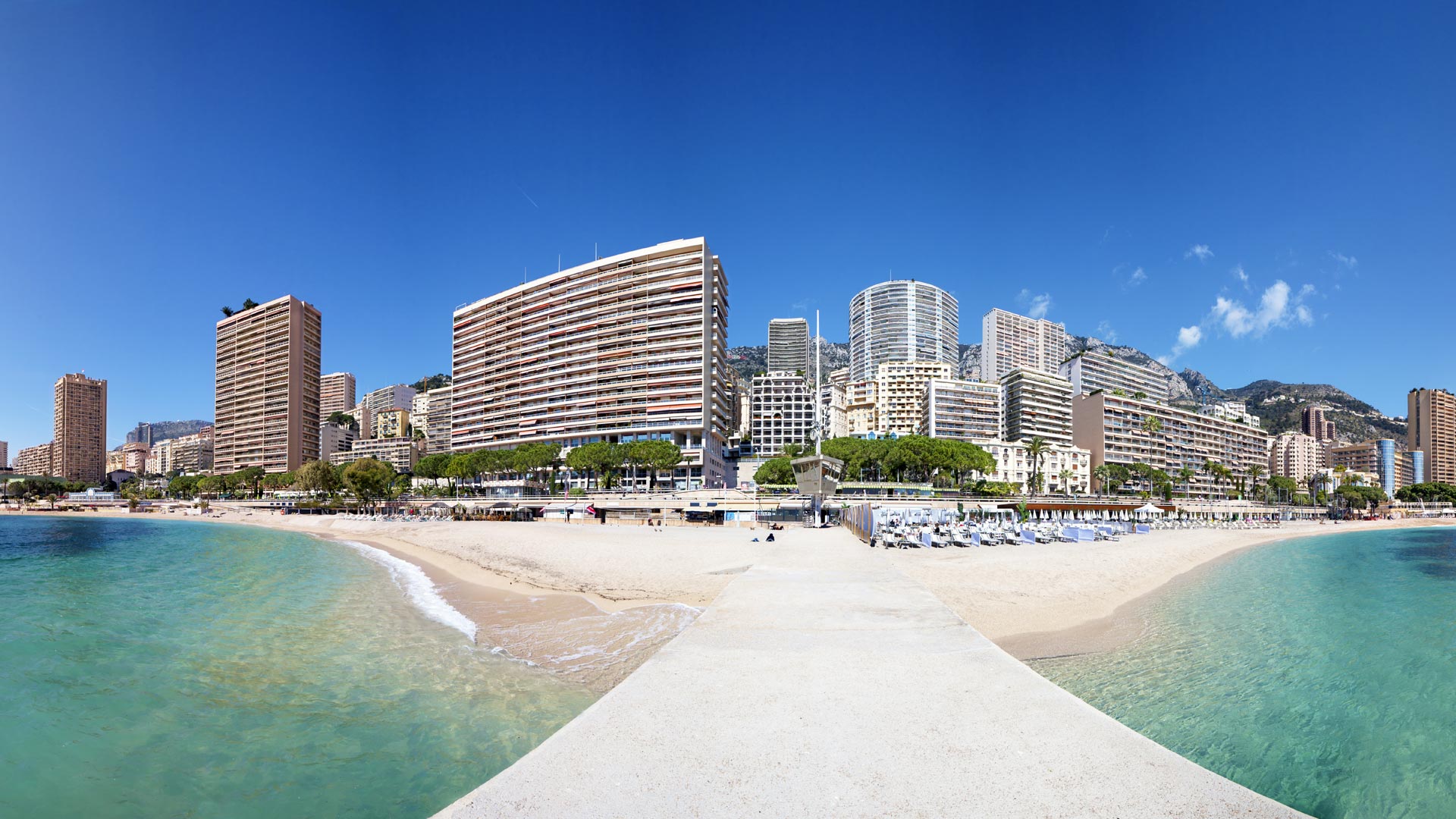 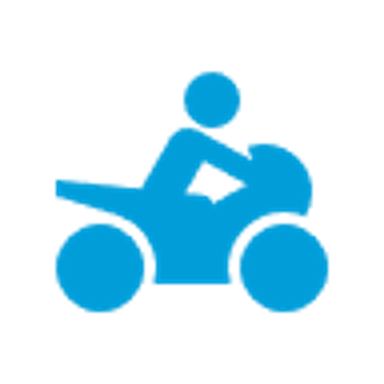 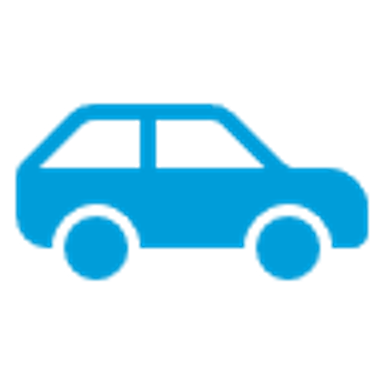 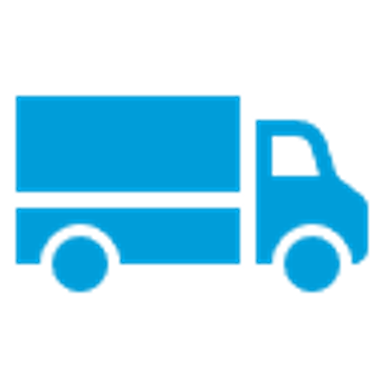 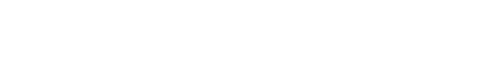 三段内容类递进
你的标题
1
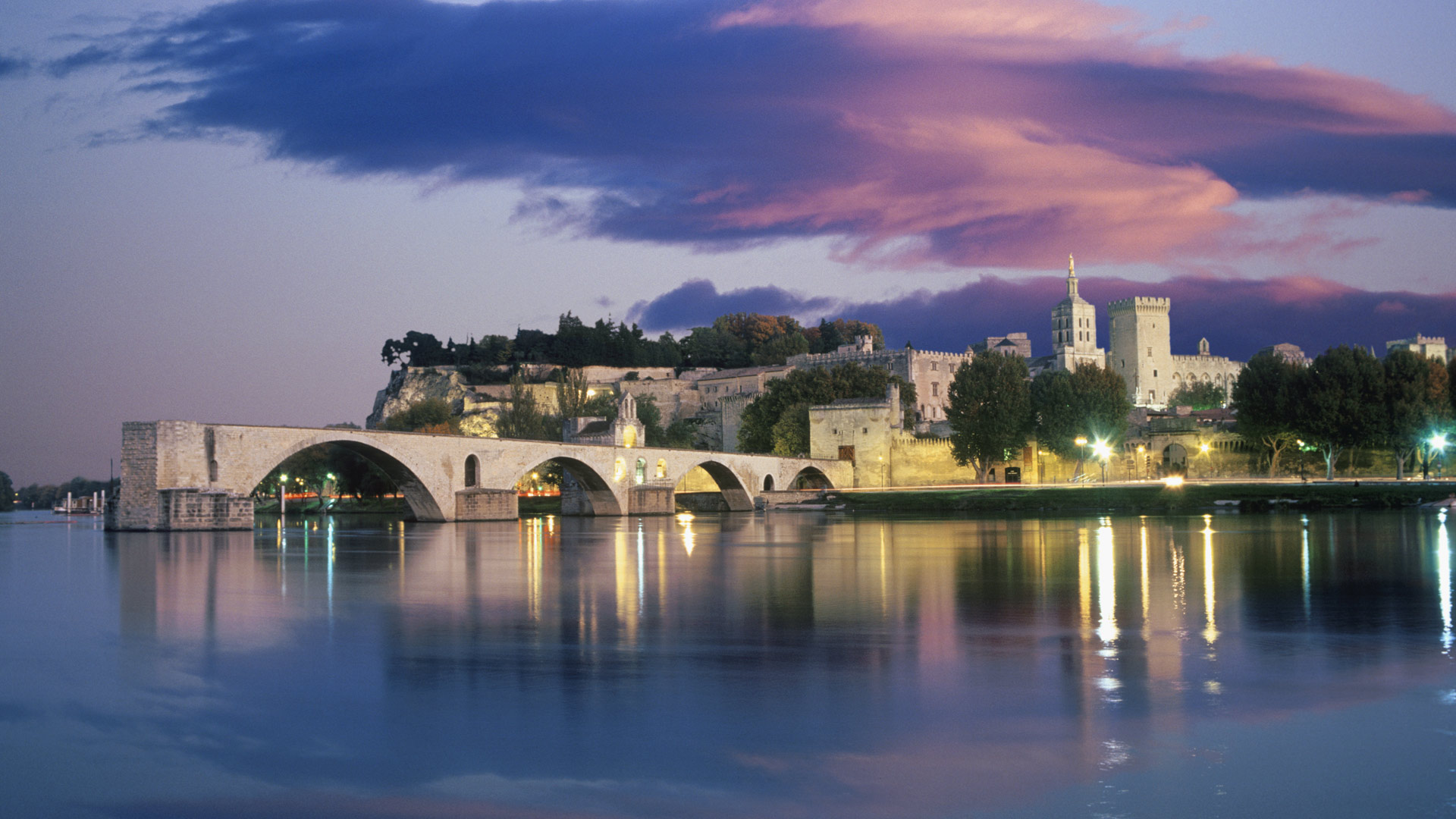 你的标题
标题数字等都可以通过点击和重新输入进行更改。
你的标题
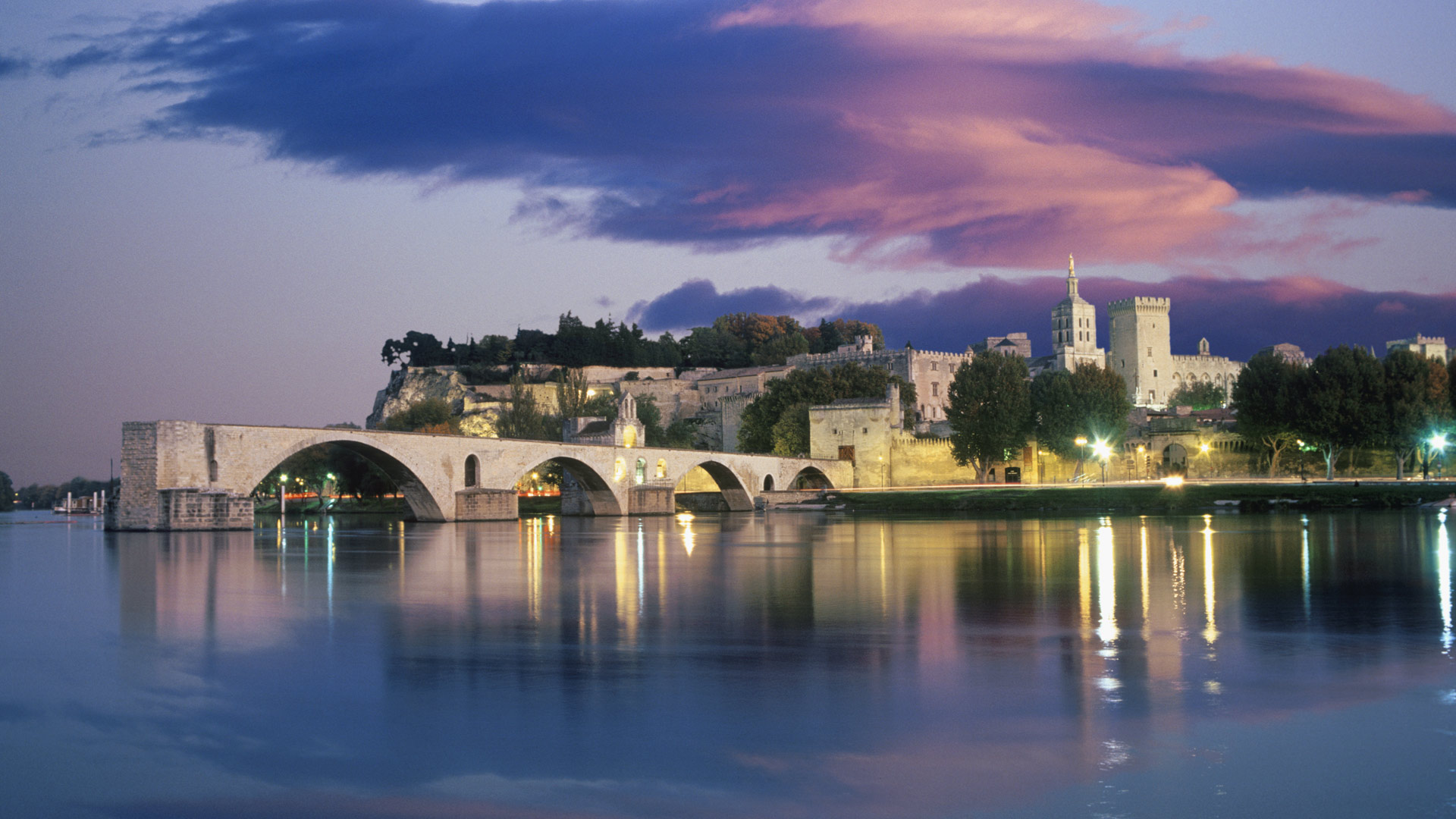 2
标题数字等都可以通过点击和重新输入进行更改。
你的标题
3
标题数字等都可以通过点击和重新输入进行更改。
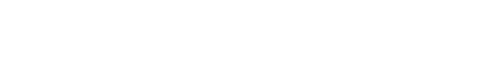 三段图文类-总分
标题数字等都可以通过点击和重新输入进行更改，顶部“开始”面板中可以对字体、字号、颜色、行距等进行修改。建议正文18号字，1.3倍字间距。
你的标题
你的标题
标题数字等都可以通过点击和重新输入进行更改，顶部“开始”面板中可以对字体、字号、颜色、行距等进行修改。
标题数字等都可以通过点击和重新输入进行更改，顶部“开始”面板中可以对字体、字号、颜色、行距等进行修改。
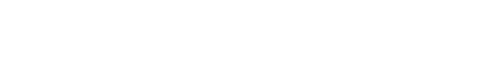 四段内容类-并列
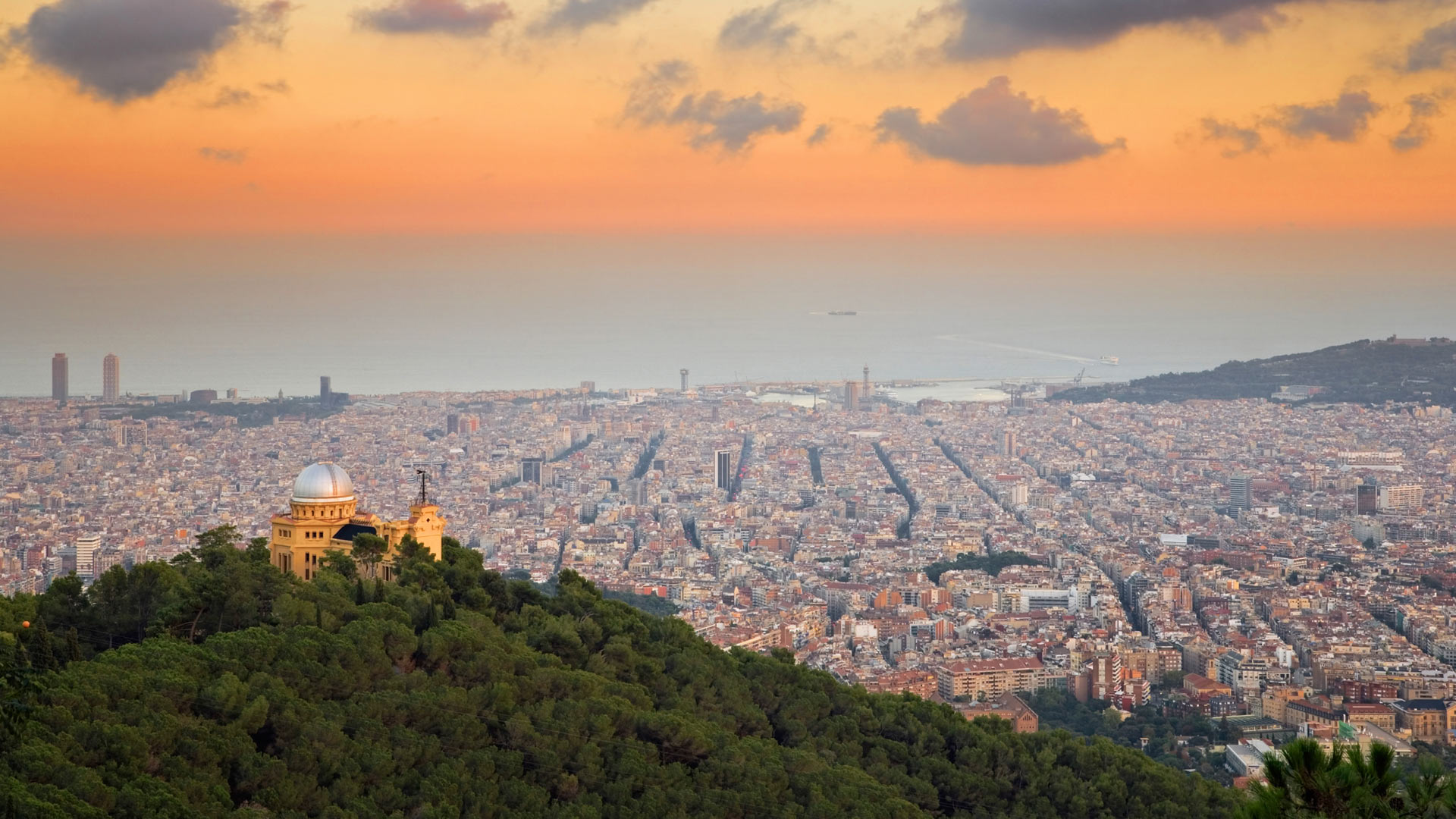 你的标题
你的标题
你的标题
请输入你的内容。
请输入你的内容。
请输入你的内容。
请输入你的内容。
你的标题
你的标题
请输入你的内容。
请输入你的内容。
请输入你的内容。
请输入你的内容。
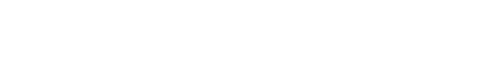 四段内容类
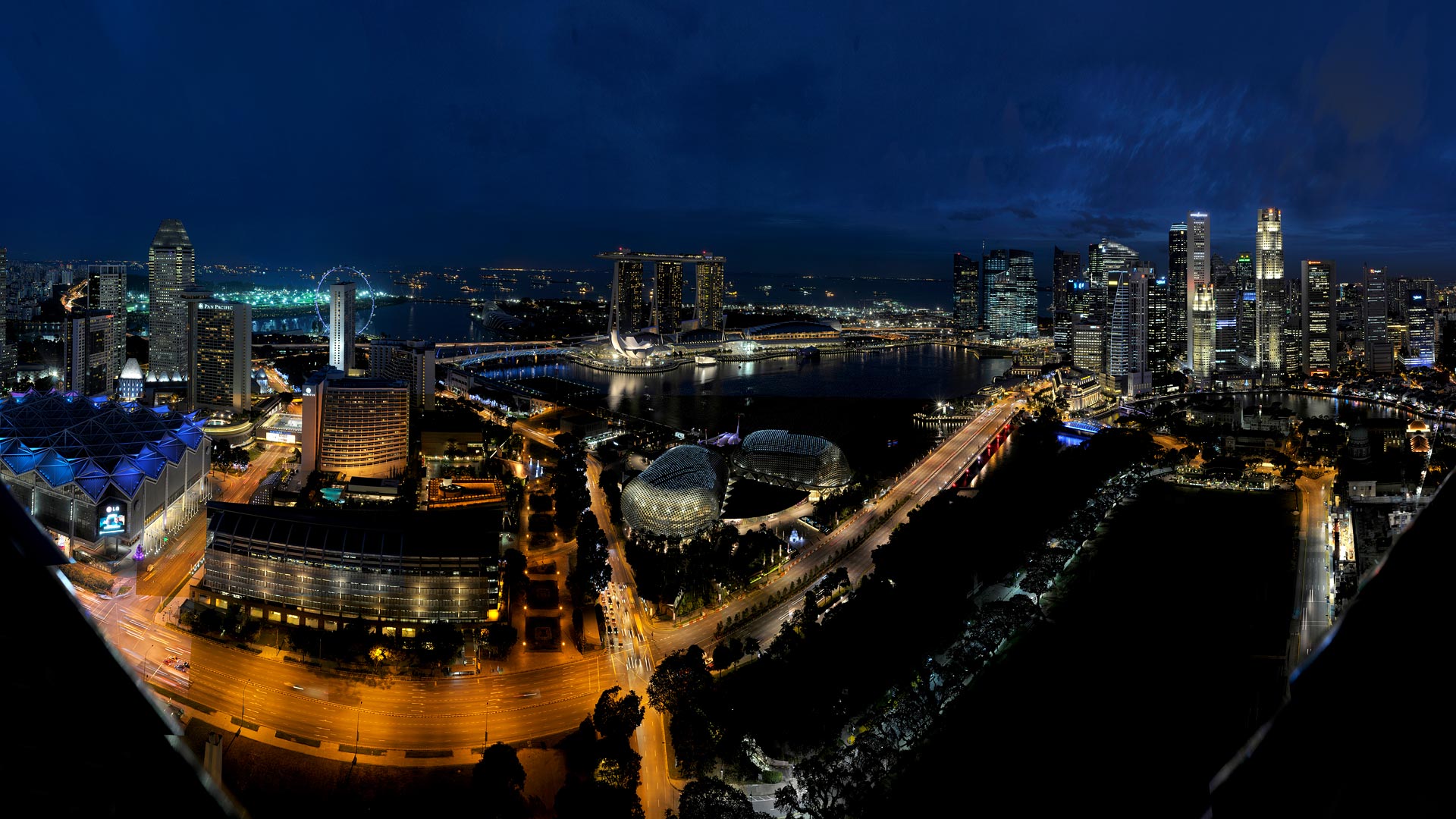 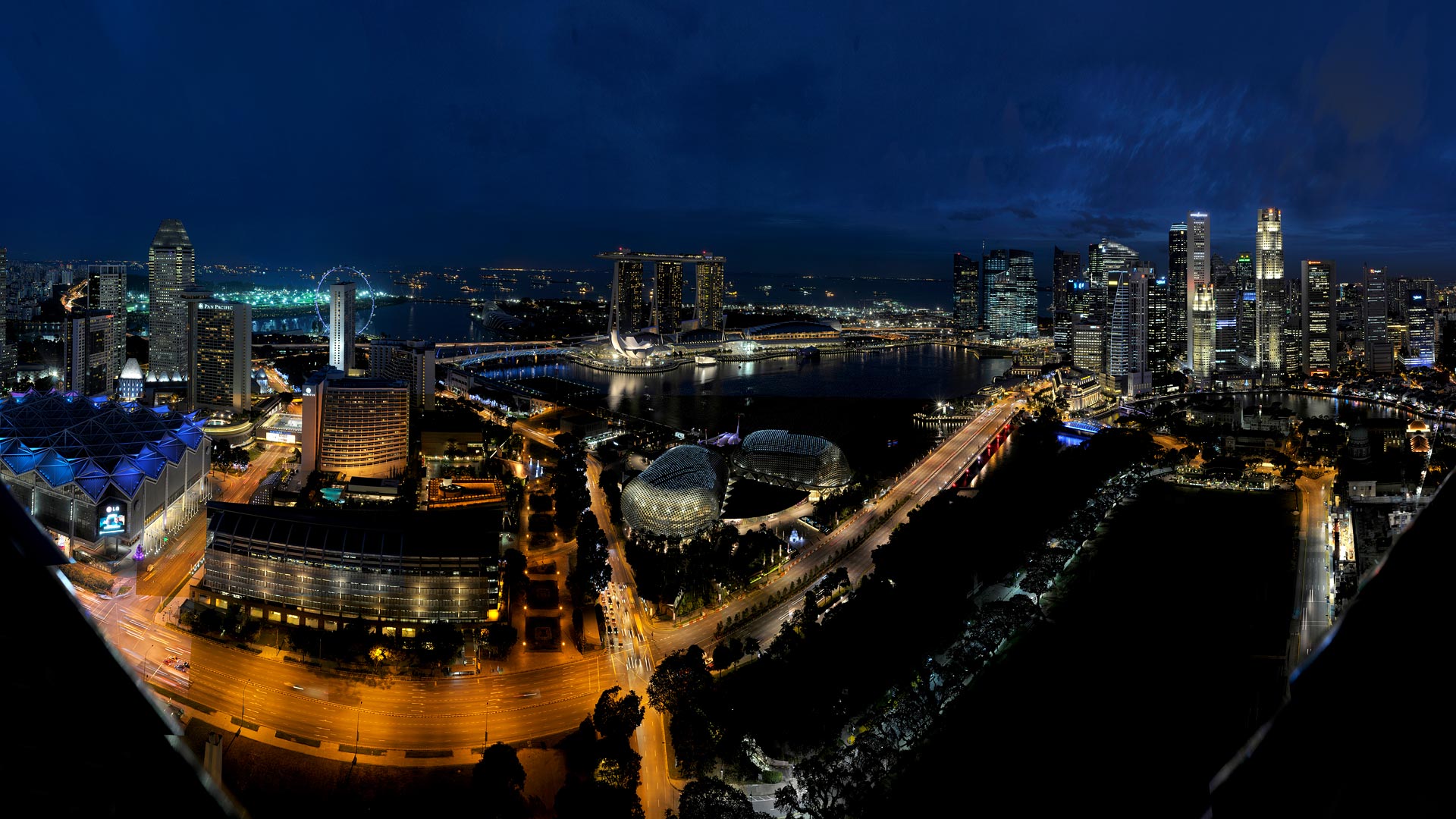 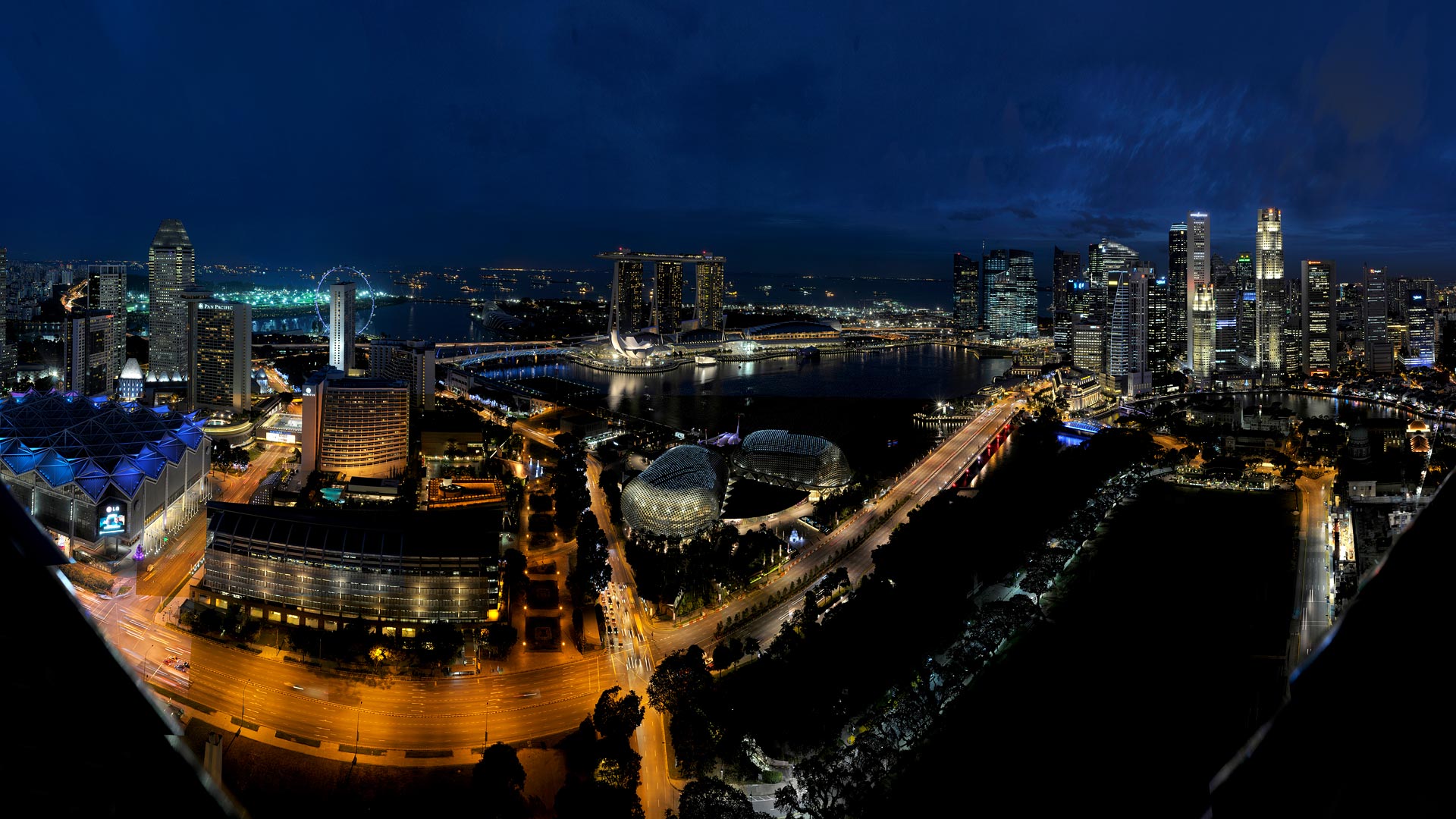 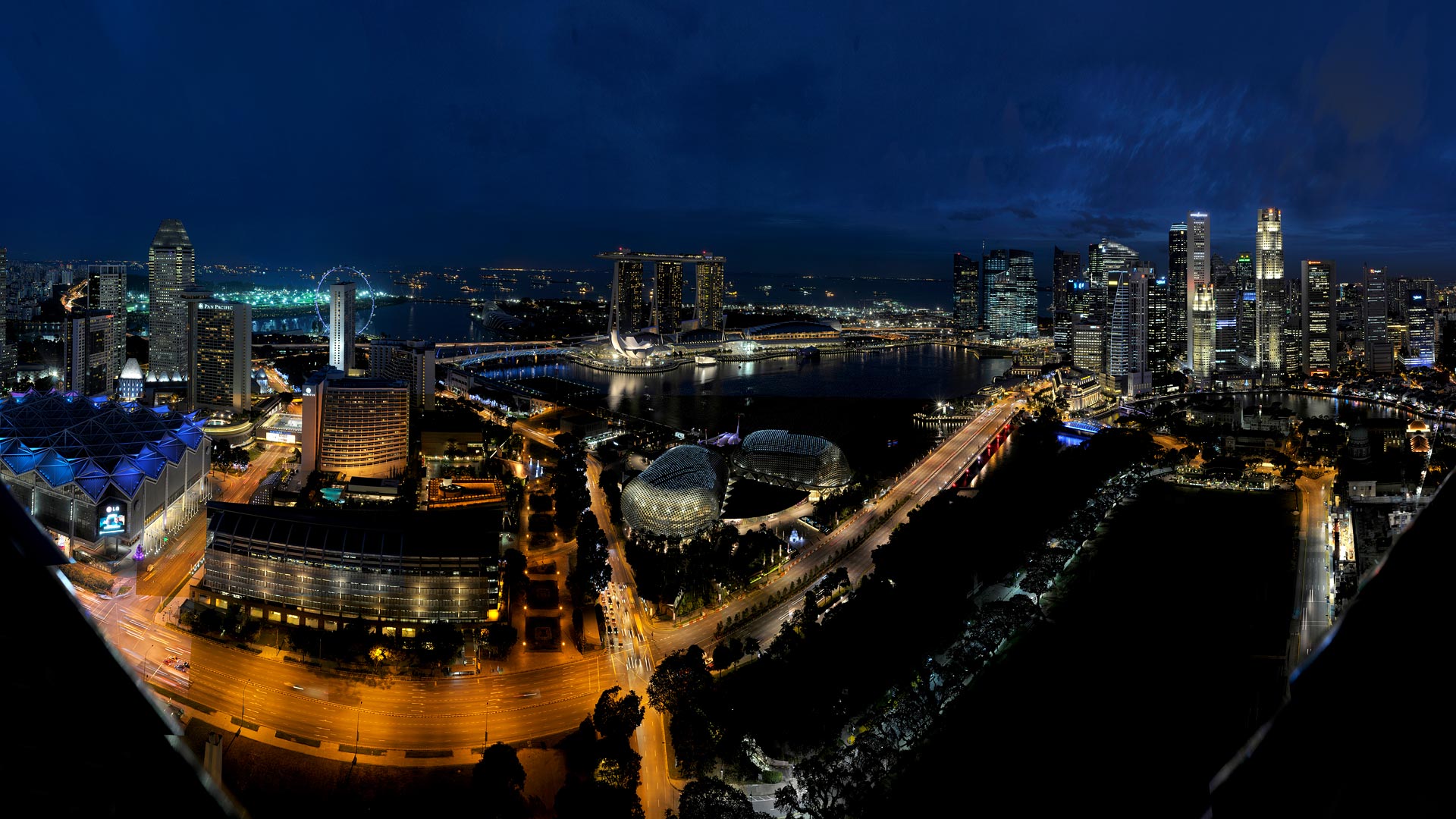 你的标题
你的标题
你的标题
你的标题
请输入你的内容。
请输入你的内容。
请输入你的内容。
请输入你的内容。
请输入你的内容。
请输入你的内容。
请输入你的内容。
请输入你的内容。
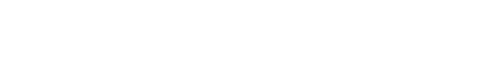 四段内容类-递进
标题数字等都可以通过点击和重新输入进行更改。
标题数字等都可以通过点击和重新输入进行更改。
你的标题
你的标题
你的标题
你的标题
标题数字等都可以通过点击和重新输入进行更改。
标题数字等都可以通过点击和重新输入进行更改。
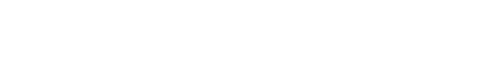 四段内容-总分
你的标题
你的标题
你的标题
标题数字等都可以通过点击和重新输入进行更改。建议正文字号为18号。
标题数字等都可以通过点击和重新输入进行更改。建议正文字号为18号。
标题数字等都可以通过点击和重新输入进行更改。建议正文字号为18号。
天津工业大学是教育部与天津市共建高校，是国家首批“双一流”世界一流学科建设高校。
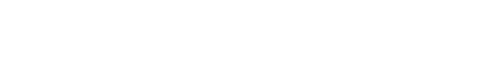 多段内容
你的标题
你的标题
标题数字等都可以通过点击和重新输入进行更改。建议正文字号为18号。
。
标题数字等都可以通过点击和重新输入进行更改。建议正文字号为18号。
标题
你的标题
你的标题
标题数字等都可以通过点击和重新输入进行更改。建议正文字号为18号。
标题数字等都可以通过点击和重新输入进行更改。建议正文字号为18号。
你的标题
你的标题
标题数字等都可以通过点击和重新输入进行更改。建议正文字号为18号。
标题数字等都可以通过点击和重新输入进行更改。建议正文字号为18号。
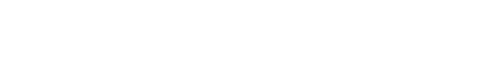 多段图文类-等级
你的标题
标题数字等都可以通过点击和重新输入进行更改。建议正文字号为18号。标题数字等都可以通过点击和重新输入进行更改。建议正文字号为18号。标题数字等都可以通过点击和重新输入进行更改。建议正文字号为18号。
你的标题
你的标题
你的标题
你的标题
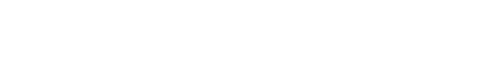 多段内容类
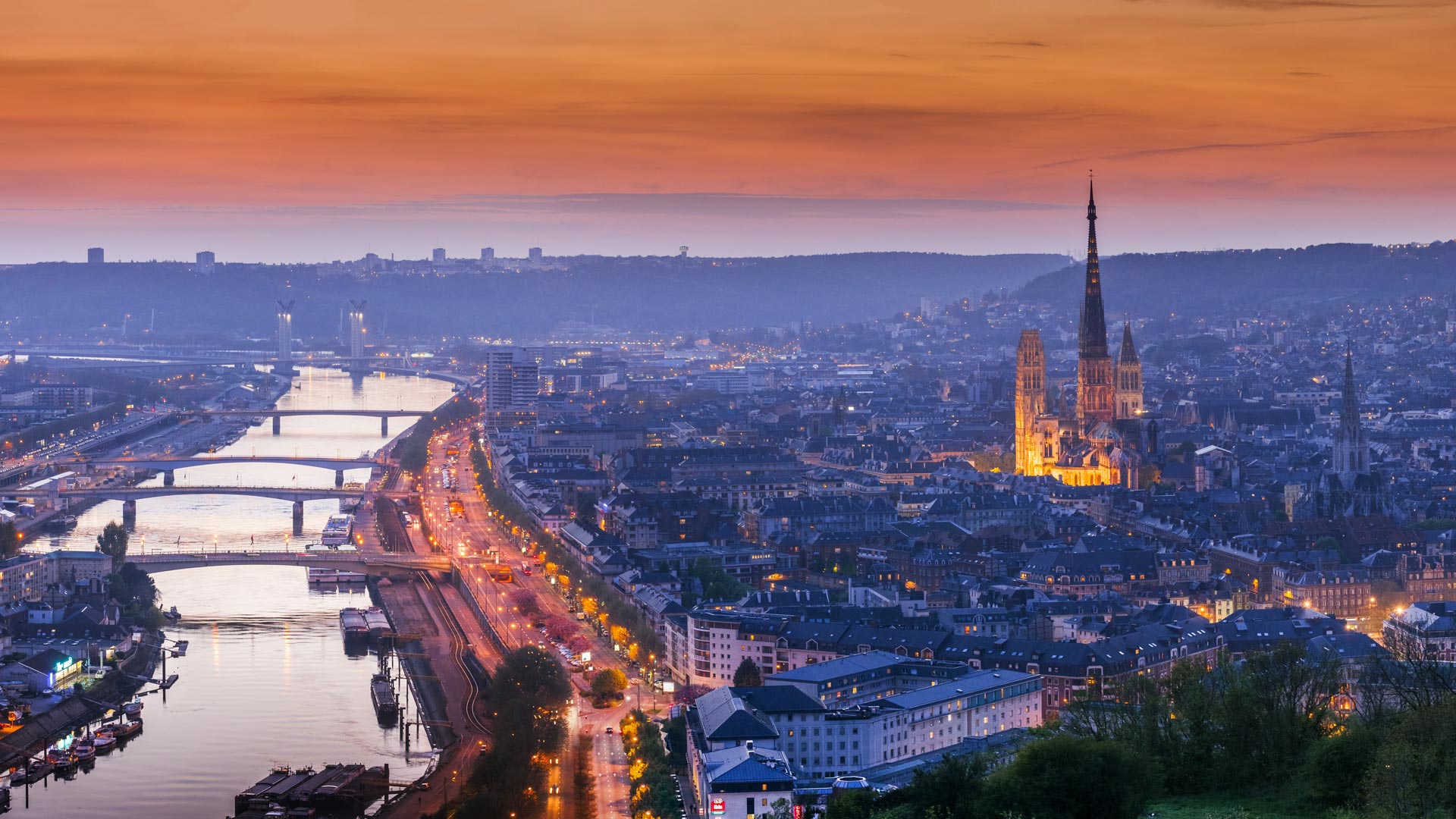 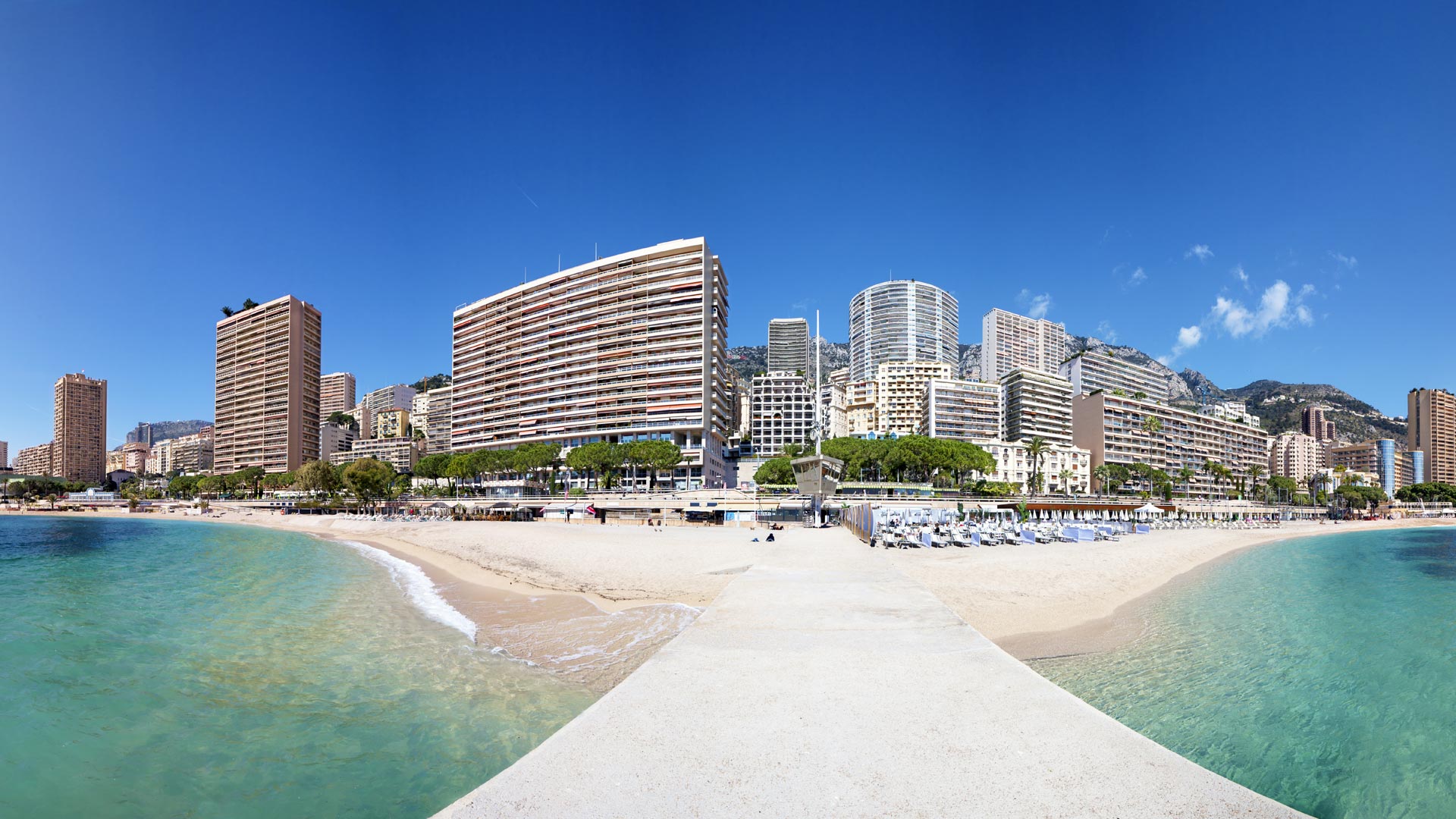 你的标题
请输入你的内容。请输入你的内容。
请输入你的内容。请输入你的内容。
请输入你的内容。请输入你的内容。
请输入你的内容。请输入你的内容。
请输入你的内容。请输入你的内容。
请输入你的内容。请输入你的内容。
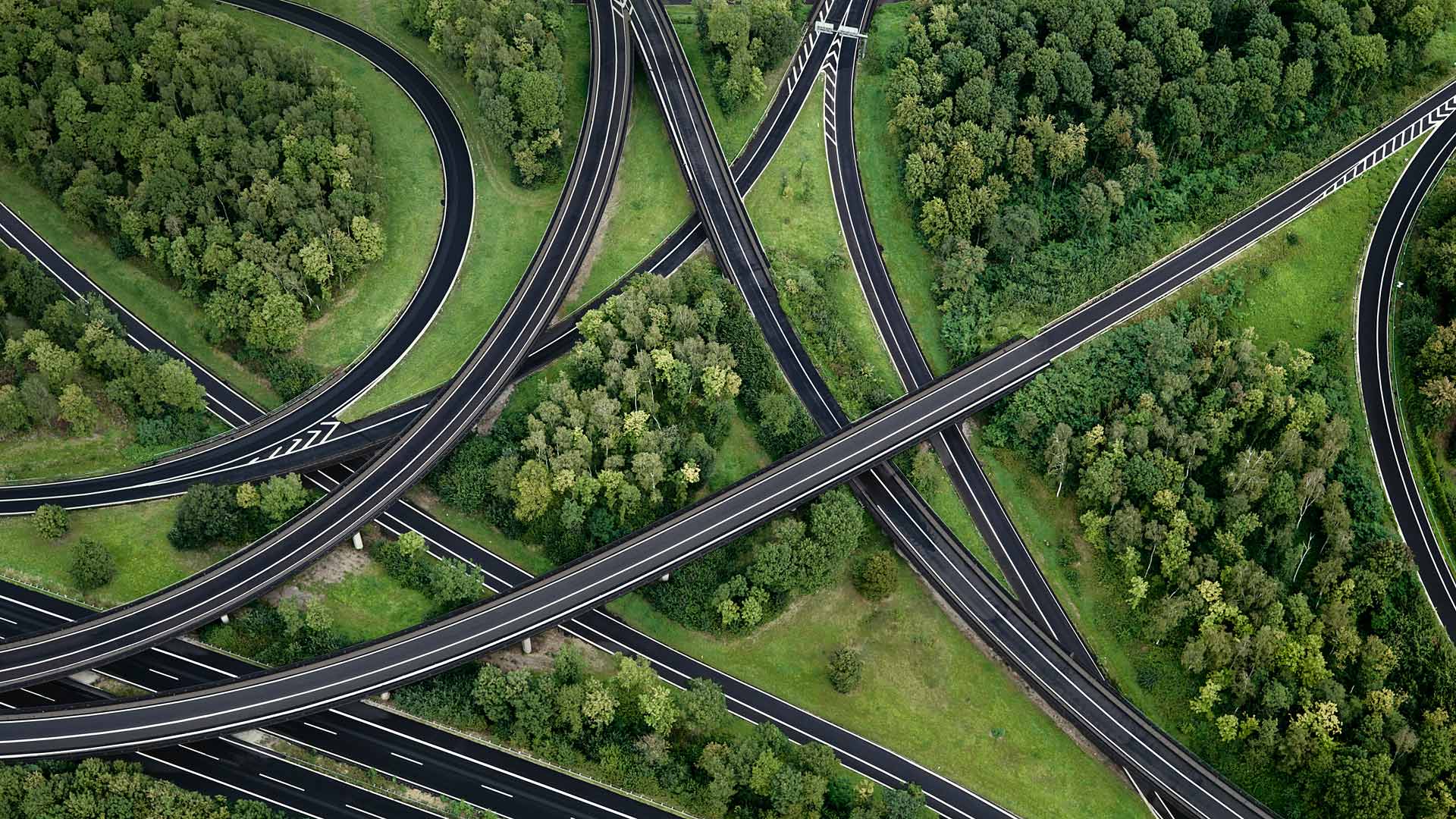 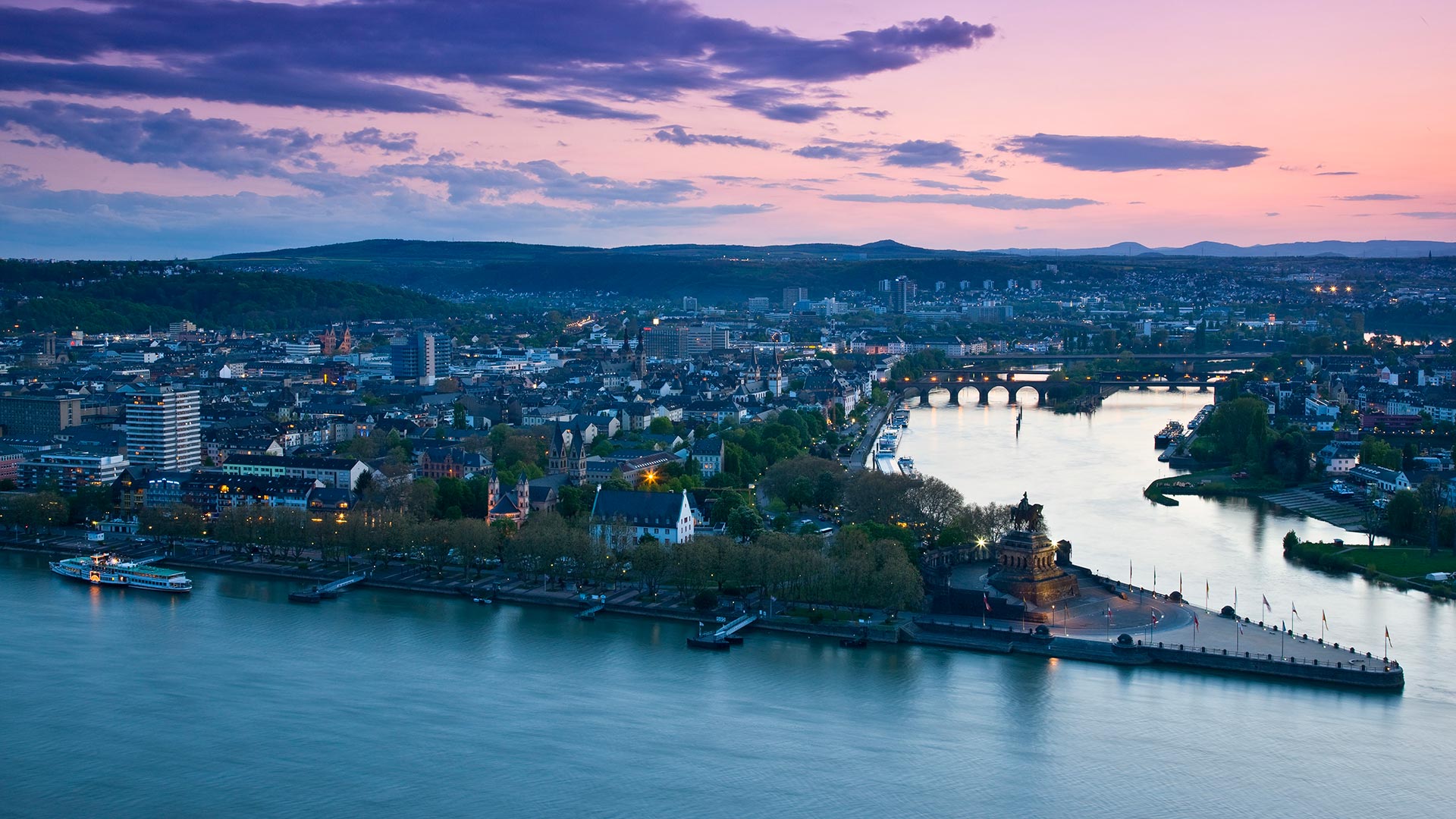 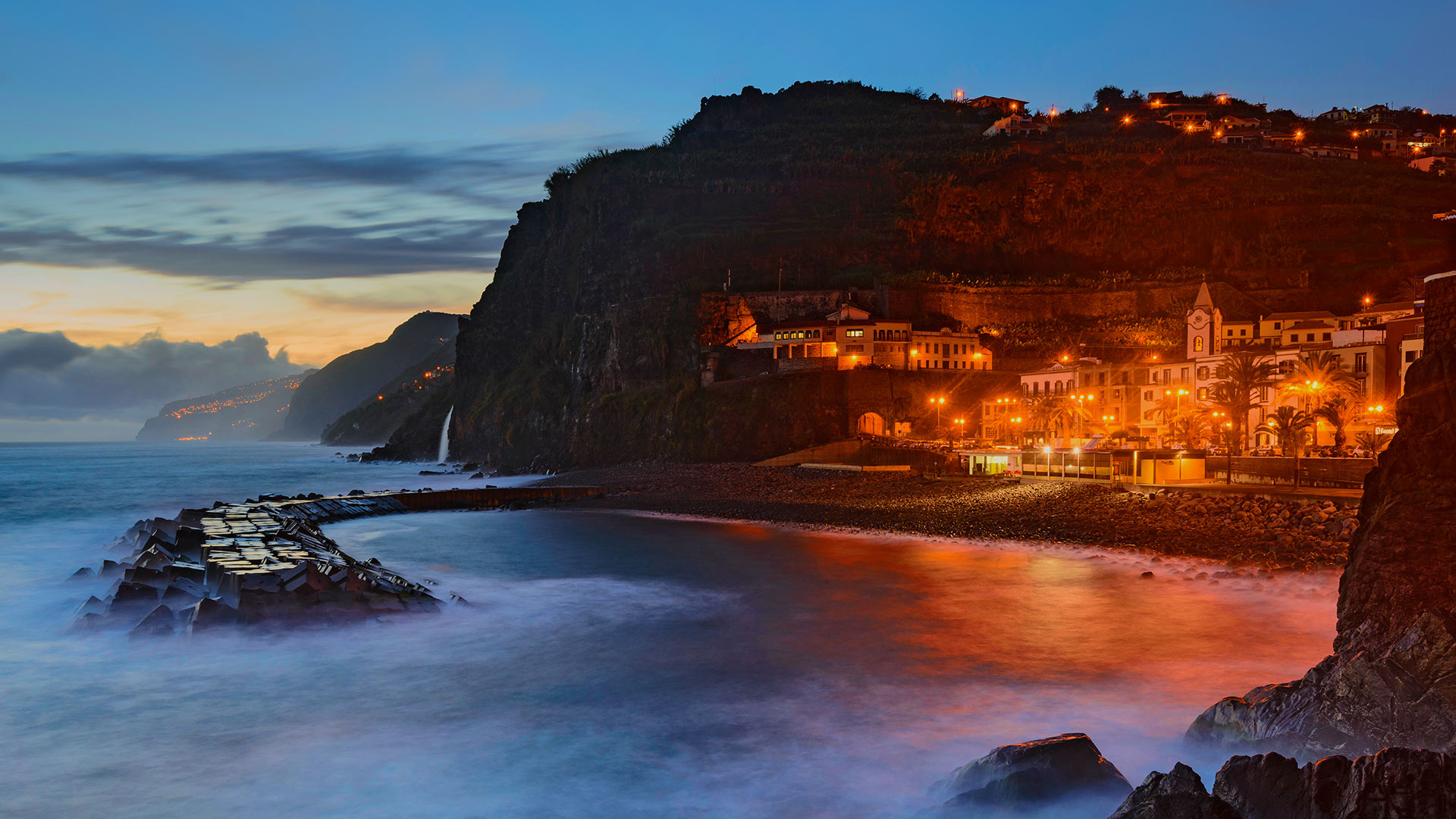 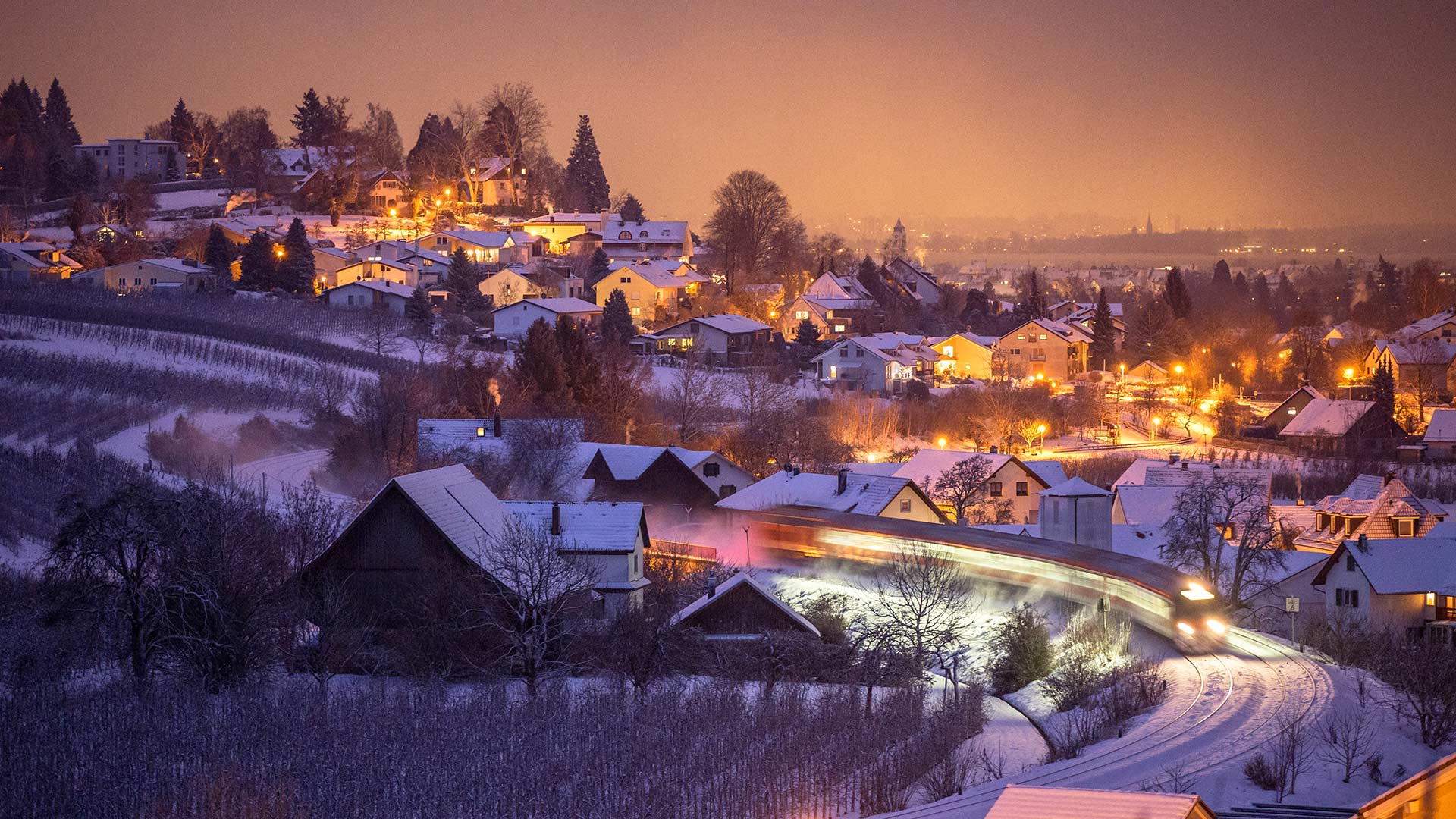 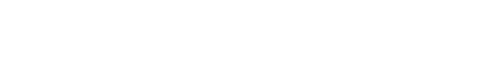 请输入你的内容
请输入你的内容。请输入你的内容。请输入你的内容。请输入你的内容。
请输入你的内容。请输入你的内容。请输入你的内容。请输入你的内容。
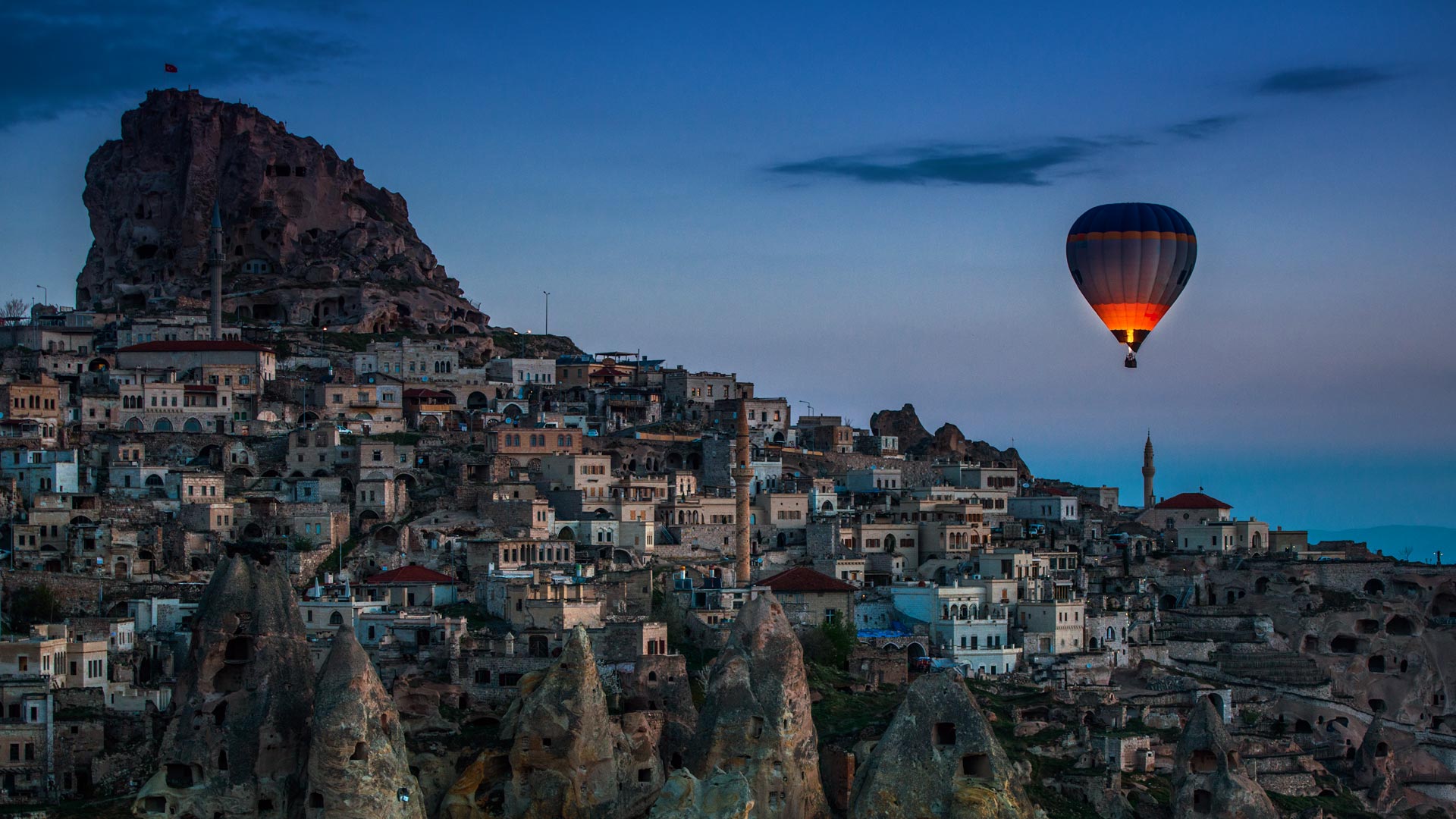 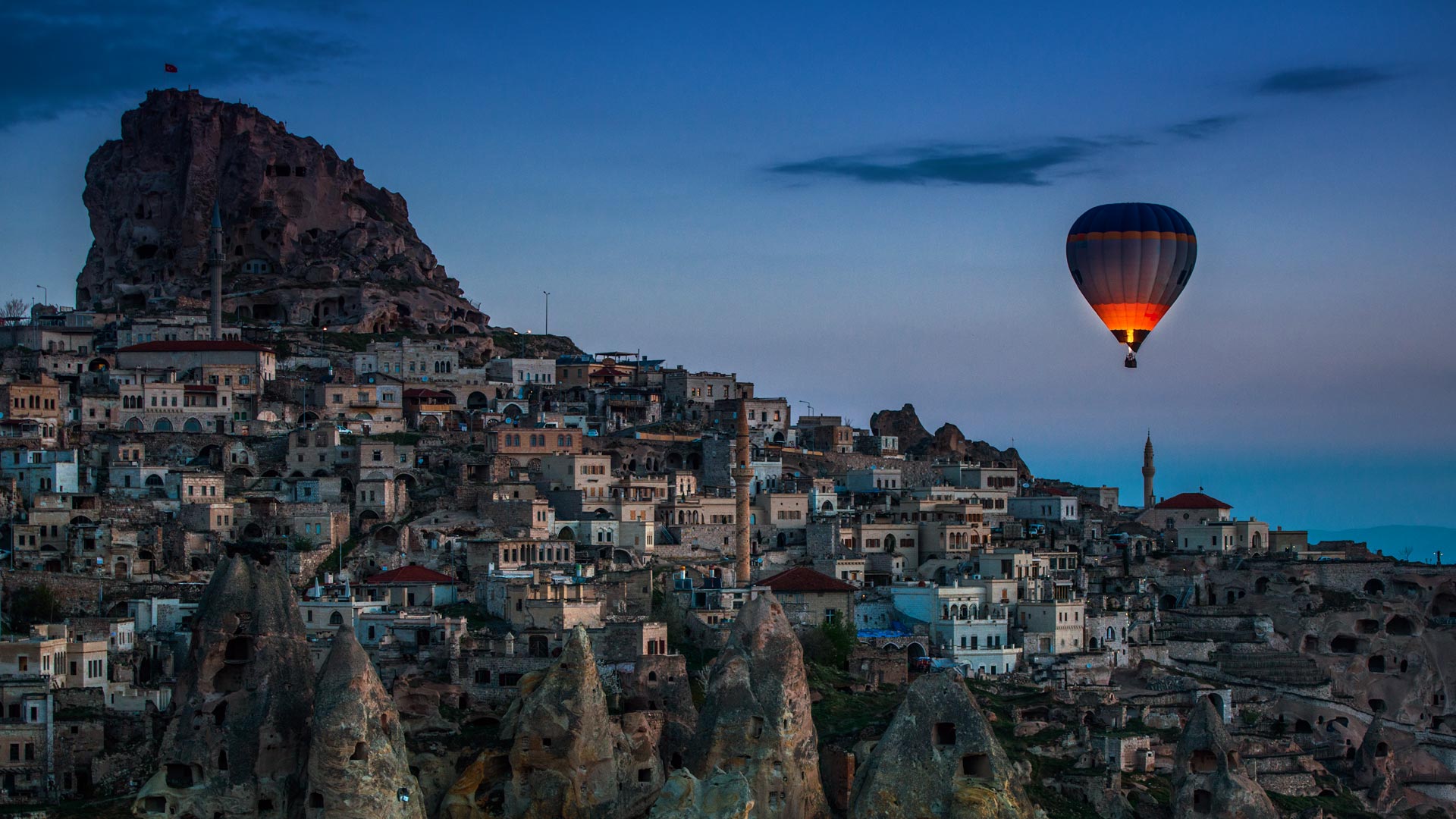 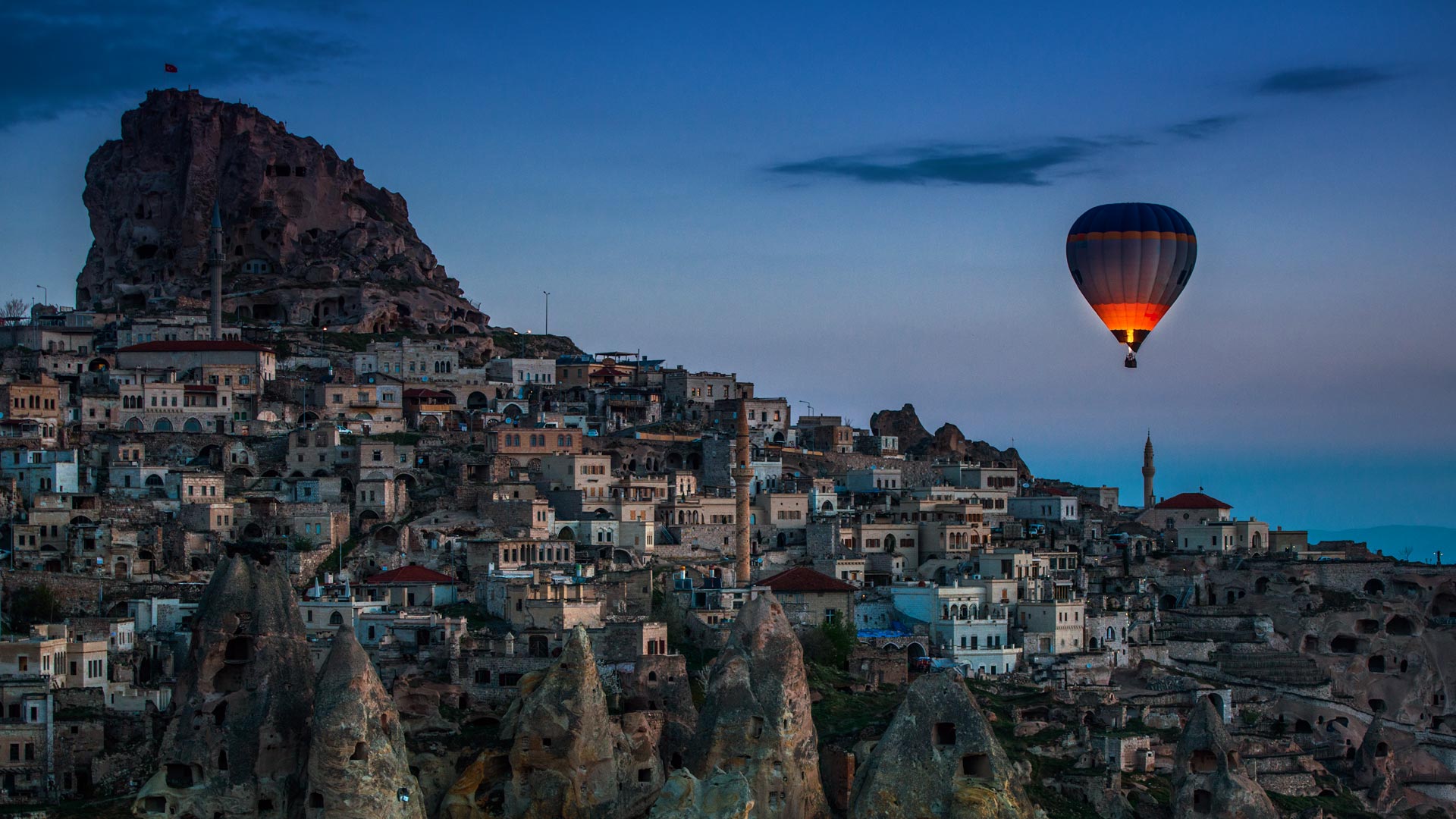 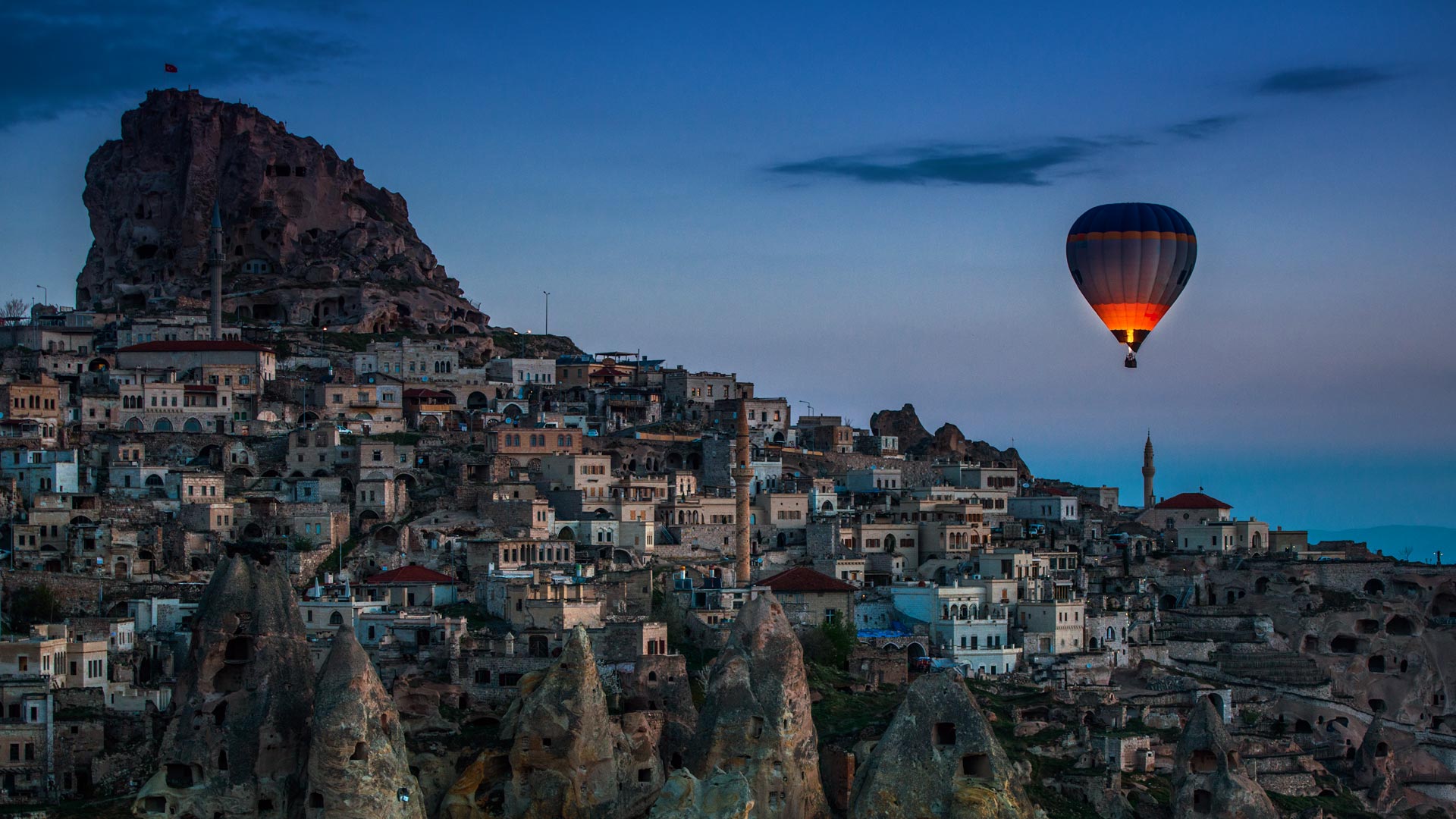 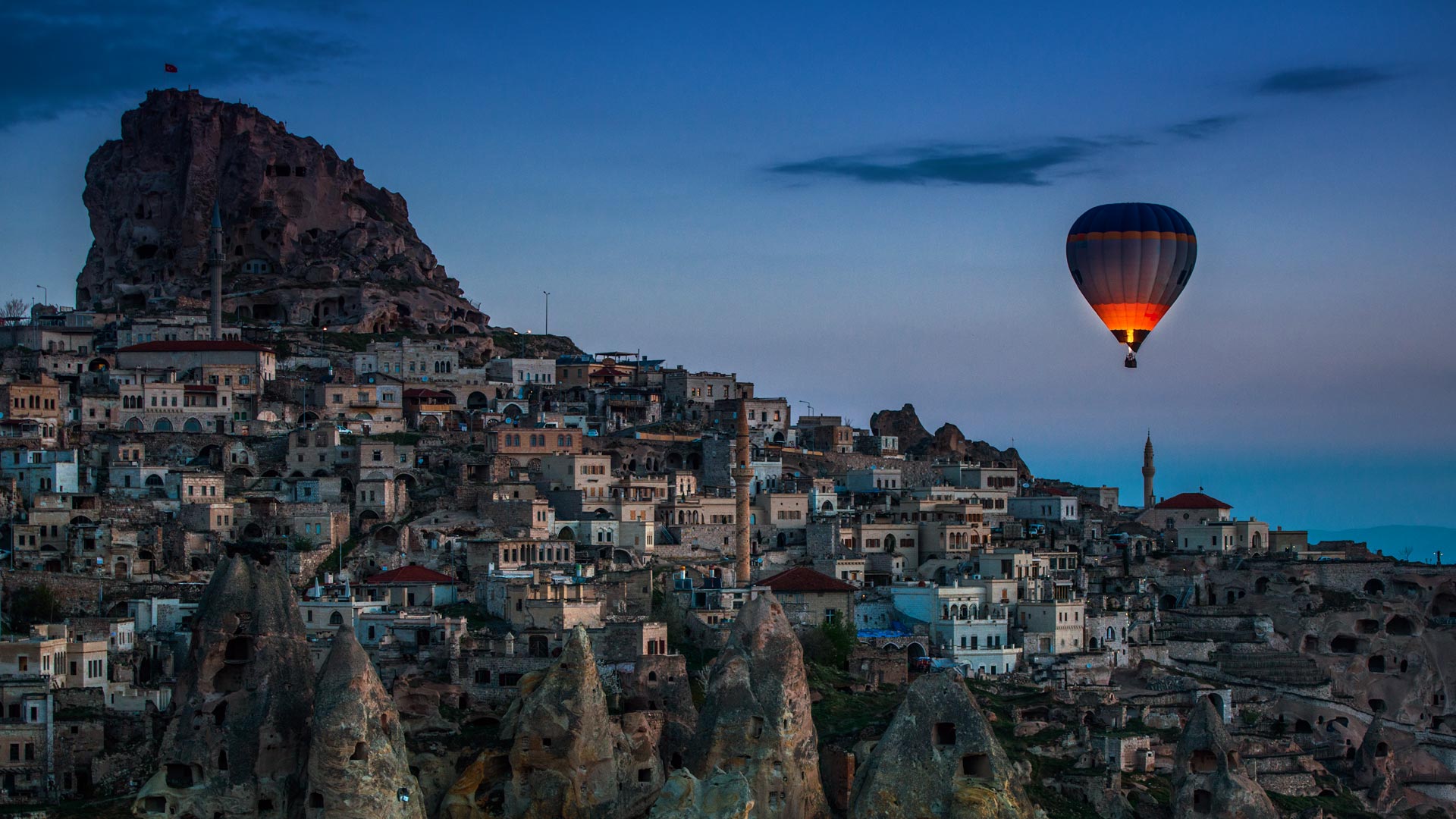 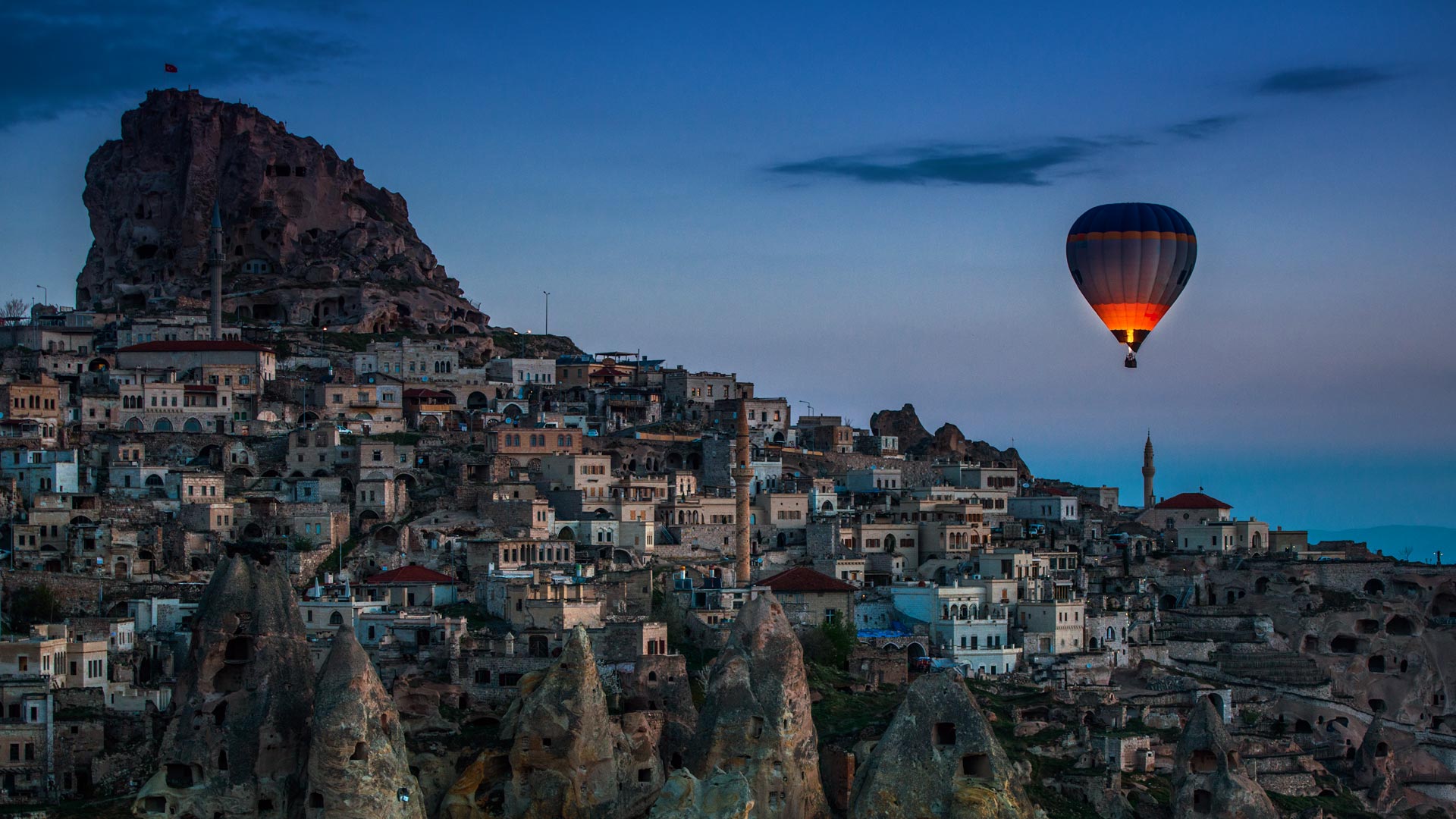 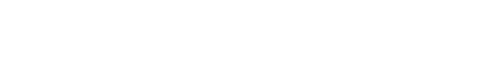 人物介绍类
文本
22岁
请输入文字
请输入你的内容。请输入你的内容。请输入你的内容。请输入你的内容。请输入你的内容。请输入你的内容。请输入你的内容。请输入你的内容。请输入你的内容。请输入你的内容。请输入你的内容。请输入你的内容。
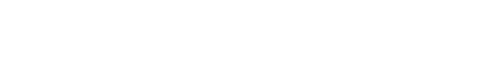 人物介绍类
文本
22岁
请输入文字
请输入你的内容。请输入你的内容。请输入你的内容。请输入你的内容。请输入你的内容。请输入你的内容。请输入你的内容。请输入你的内容。请输入你的内容。请输入你的内容。请输入你的内容。请输入你的内容。
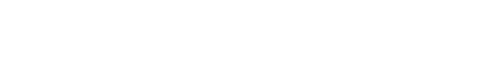 时间轴
标题数字等都可以通过点击和重新输入进行更改。建议正文字号为18号。
标题数字等都可以通过点击和重新输入进行更改。建议正文字号为18号。
2013
2014
2015
2016
标题数字等都可以通过点击和重新输入进行更改。建议正文字号为18号。
标题数字等都可以通过点击和重新输入进行更改。建议正文字号为18号。
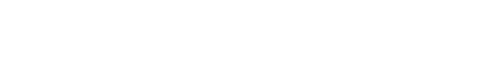 时间轴
2000
2005
2012
请输入您的内容
请输入您的内容
请输入您的内容
1999
2002
2008
2019
请输入您的内容
请输入您的内容
请输入您的内容
请输入您的内容
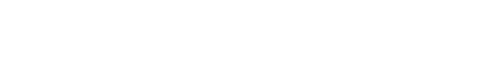 表格
请输入您的图表标题
输入您的文本内容输入您的文本内容输入您的文本内容输入您的文本内容输入您的文本内容
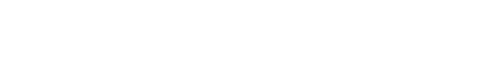 柱状图
请添加表格的标题
分析图表
小标题
小标题
01
02
03
请添加你的标题，请添加你的内容。请添加你的标题，请添加你的内容
请添加你的标题，请添加你的内容。请添加你的标题，请添加你的内容
请添加你的标题，请添加你的内容。请添加你的标题，请添加你的内容
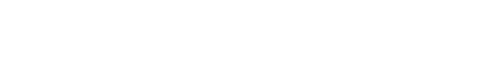 折线图
请添加你的内容。请添加你的内容。
请添加你的内容。
请添加你的内容。请添加你的内容。
请添加你的内容。
150%
150%
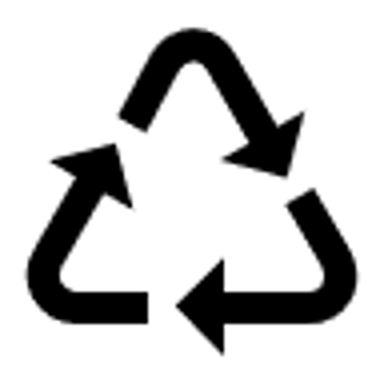 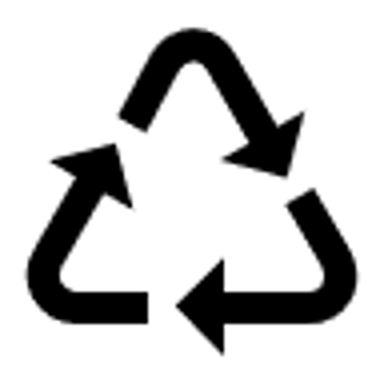 小标题
小标题
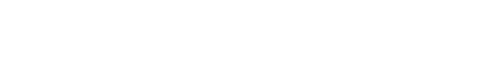 柱状图
分析图表
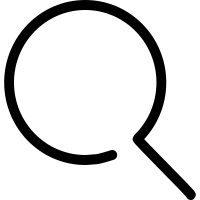 标题数字等都可以通过点击和重新输入进行更改。建议正文字号为18号。标题数字等都可以通过点击和重新输入进行更改。建议正文字号为18号。标题数字等都可以通过点击和重新输入进行更改。建议正文字号为18号。
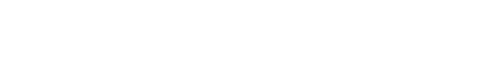 图表
22.1%
请输入你的内容
38.0%
请输入你的内容
数据来源
请输入你的内容
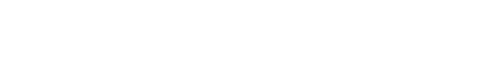 字体规范
中文
微软雅黑
微软雅黑 加粗
英文
Arial
标题字号：24   加粗
正文字号：18
如若商用，请购买微软雅黑字体版权。
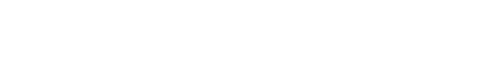 色彩规范
主色
辅色
RGB(15,111,198)
RGB(0,157,217)
RGB(11,208,217)
RGB(16,207,155)
主色为常用的颜色，辅色交少使用。
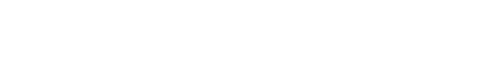